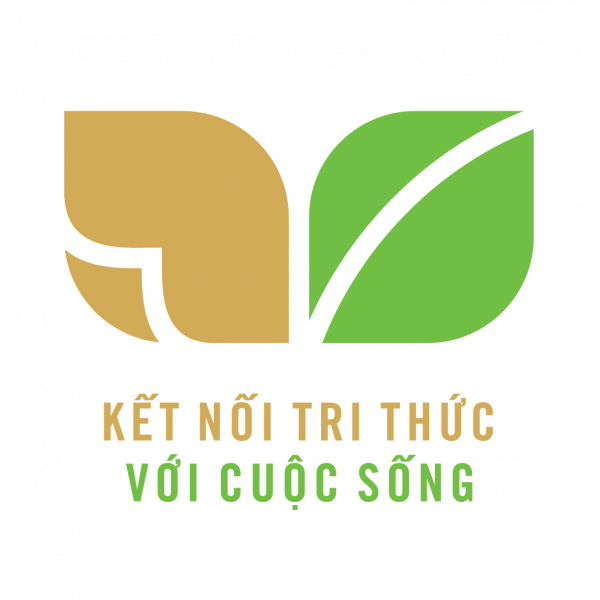 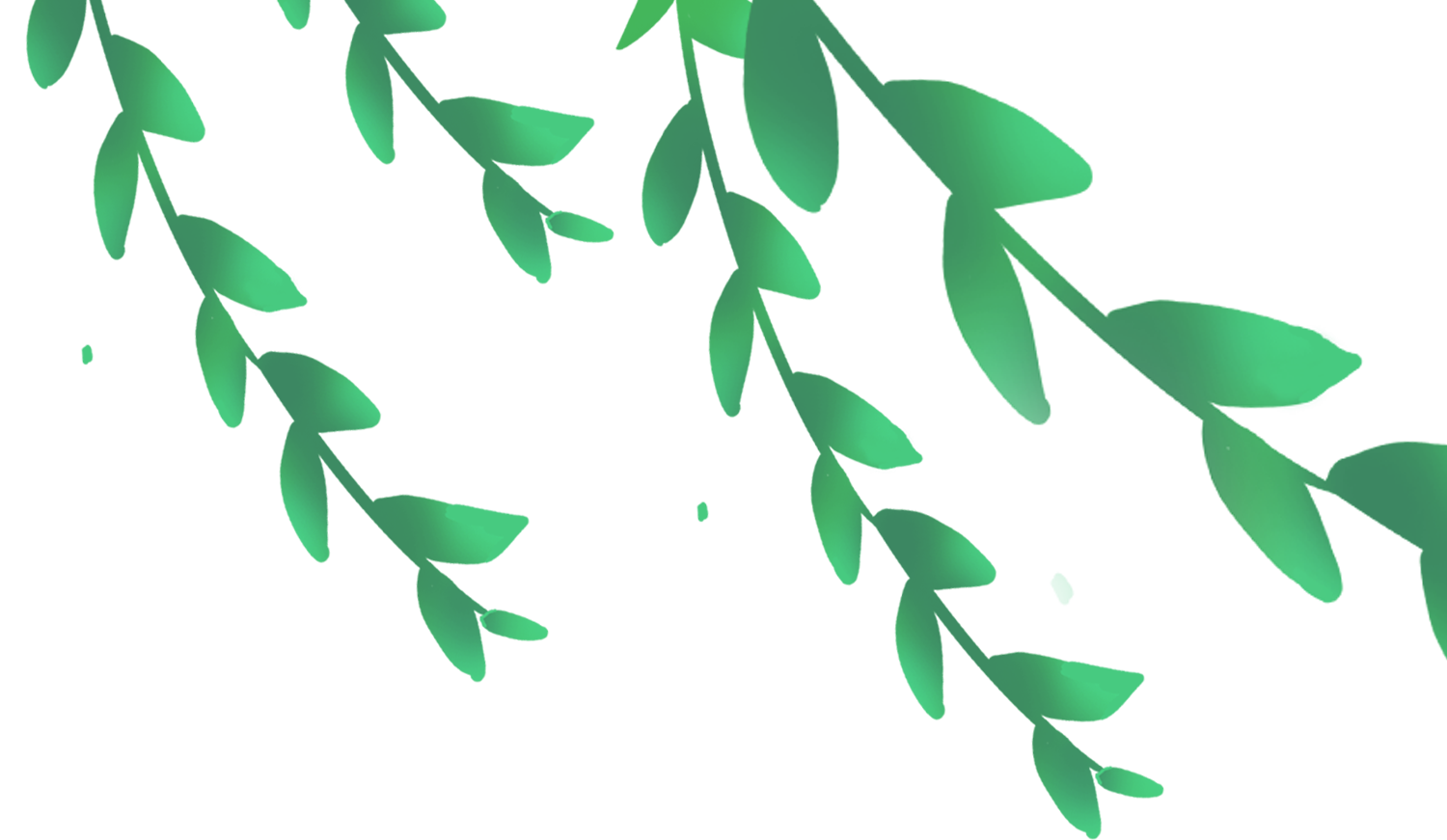 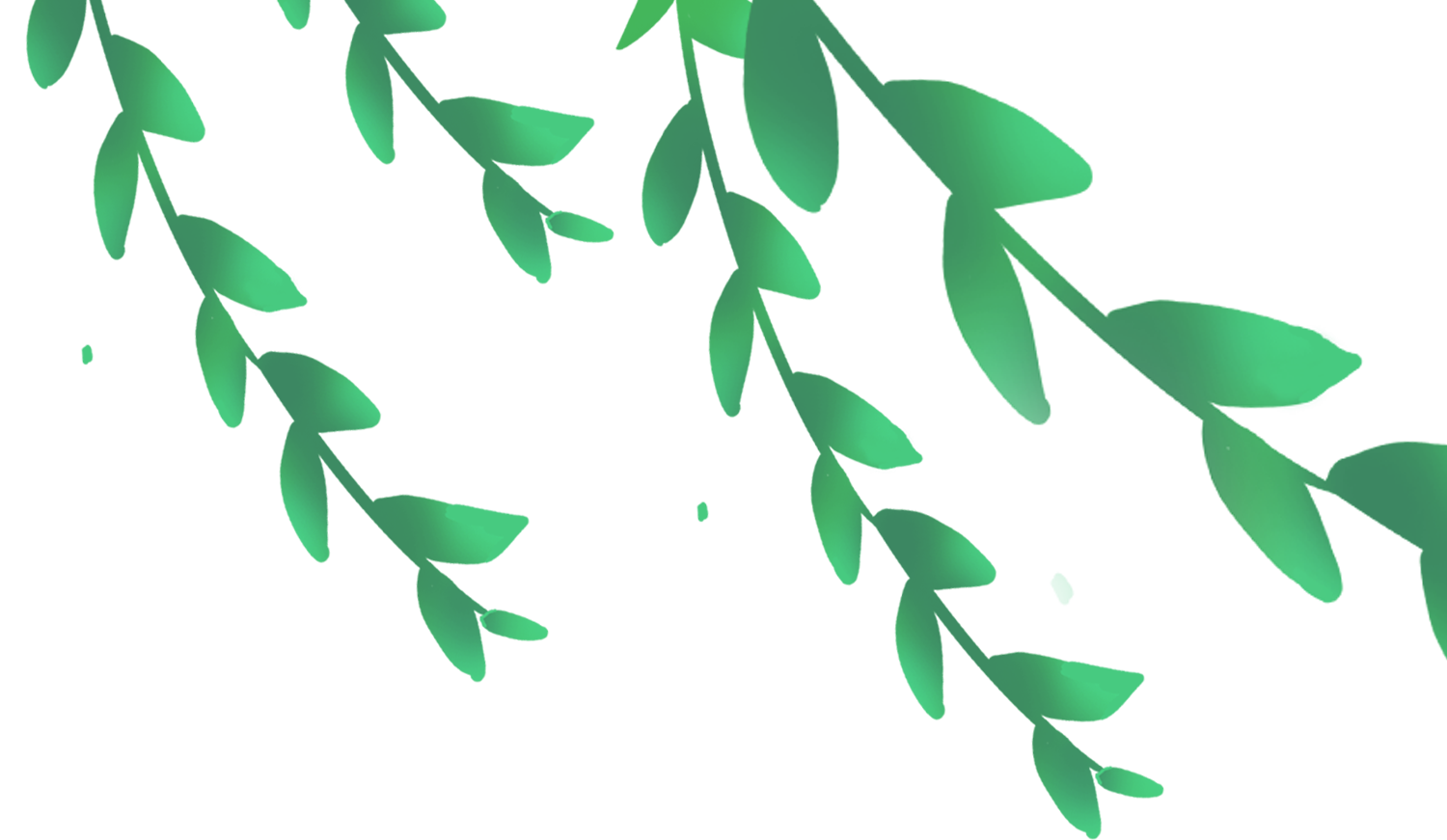 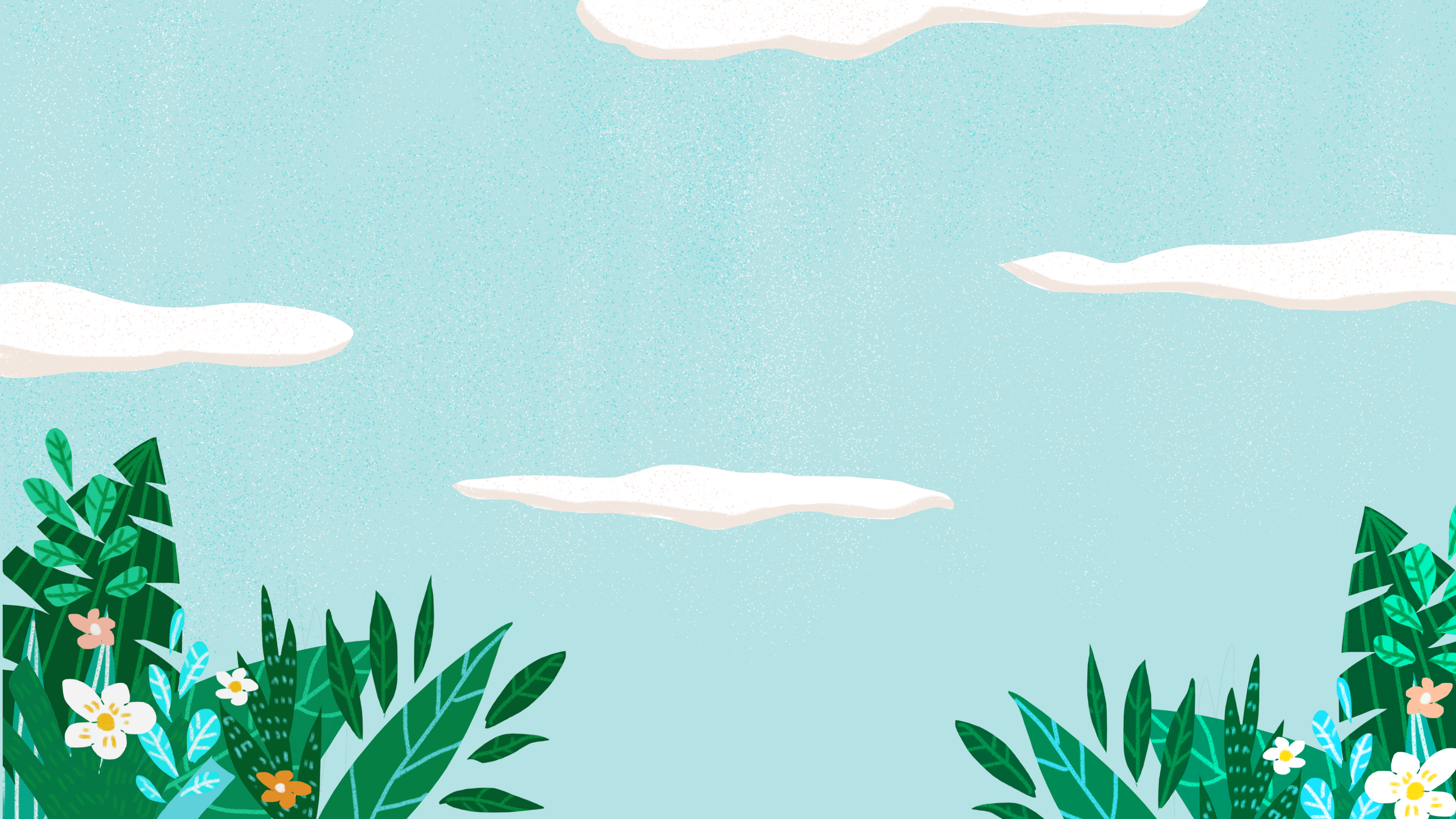 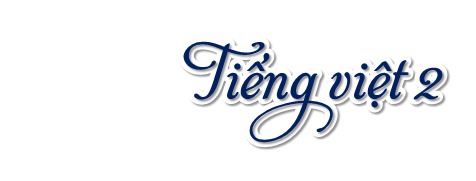 Thứ Tư ngày 19 tháng 3 năm 2025 Tiếng việt: Bài 16
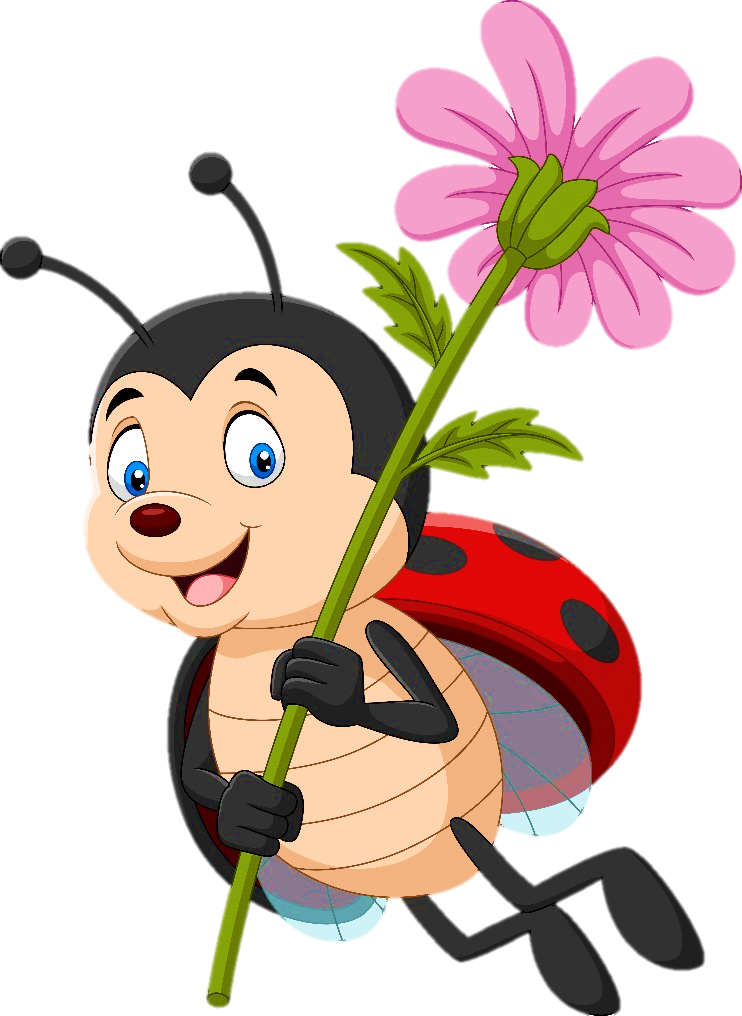 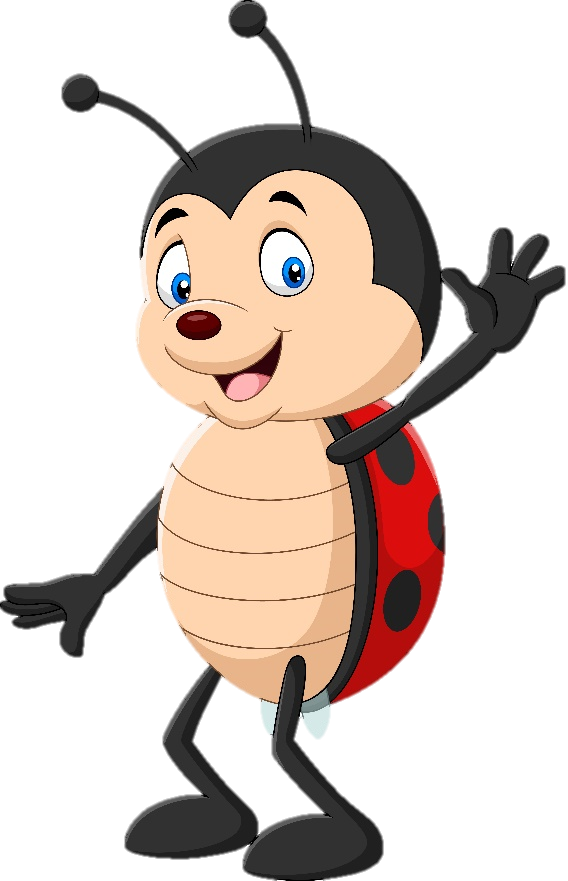 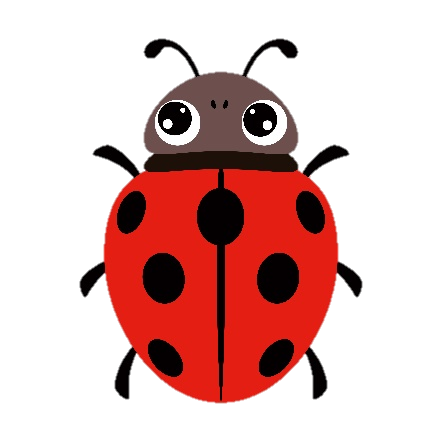 cánh cam
cánh cam
Tạm biệt
Tạm biệt
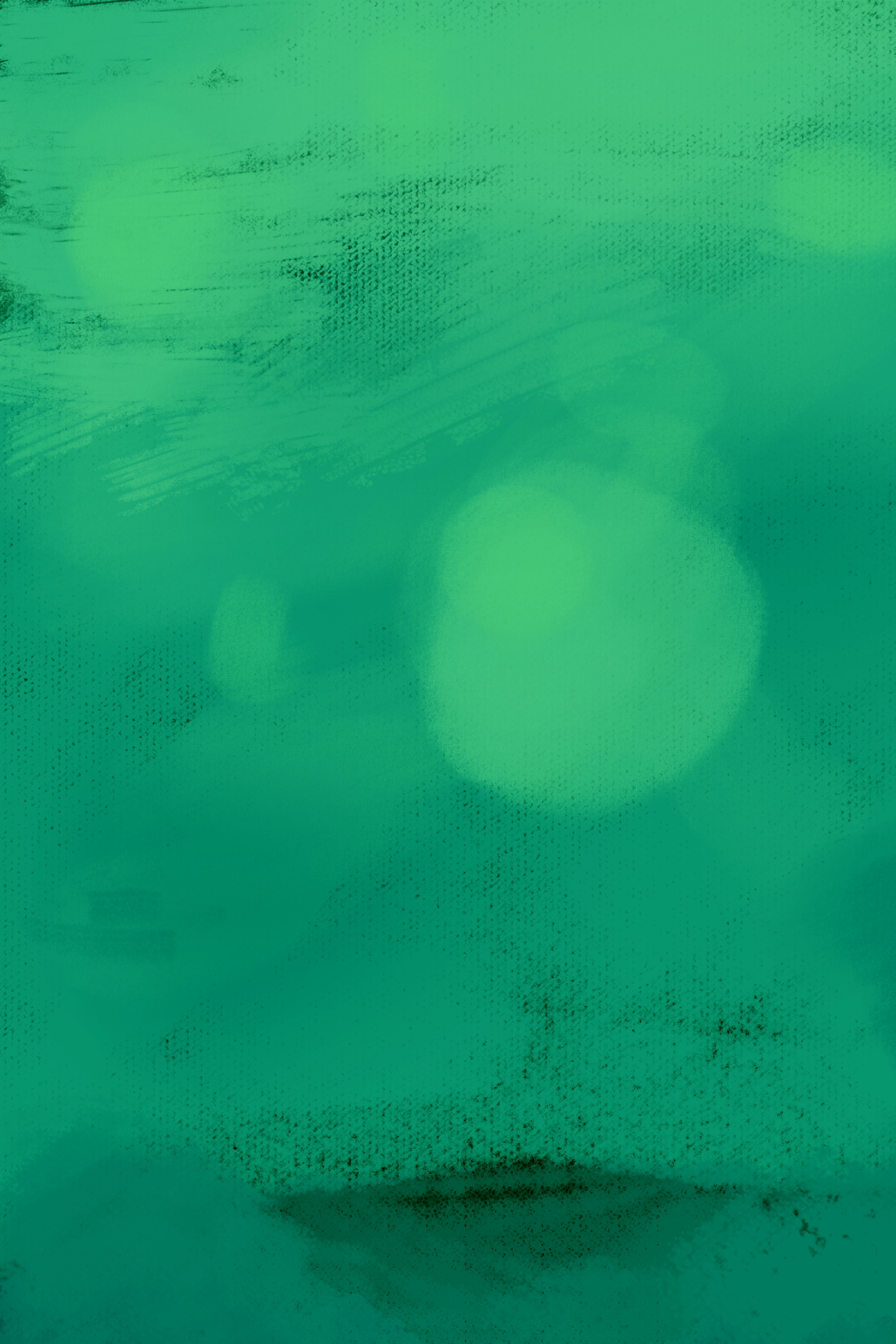 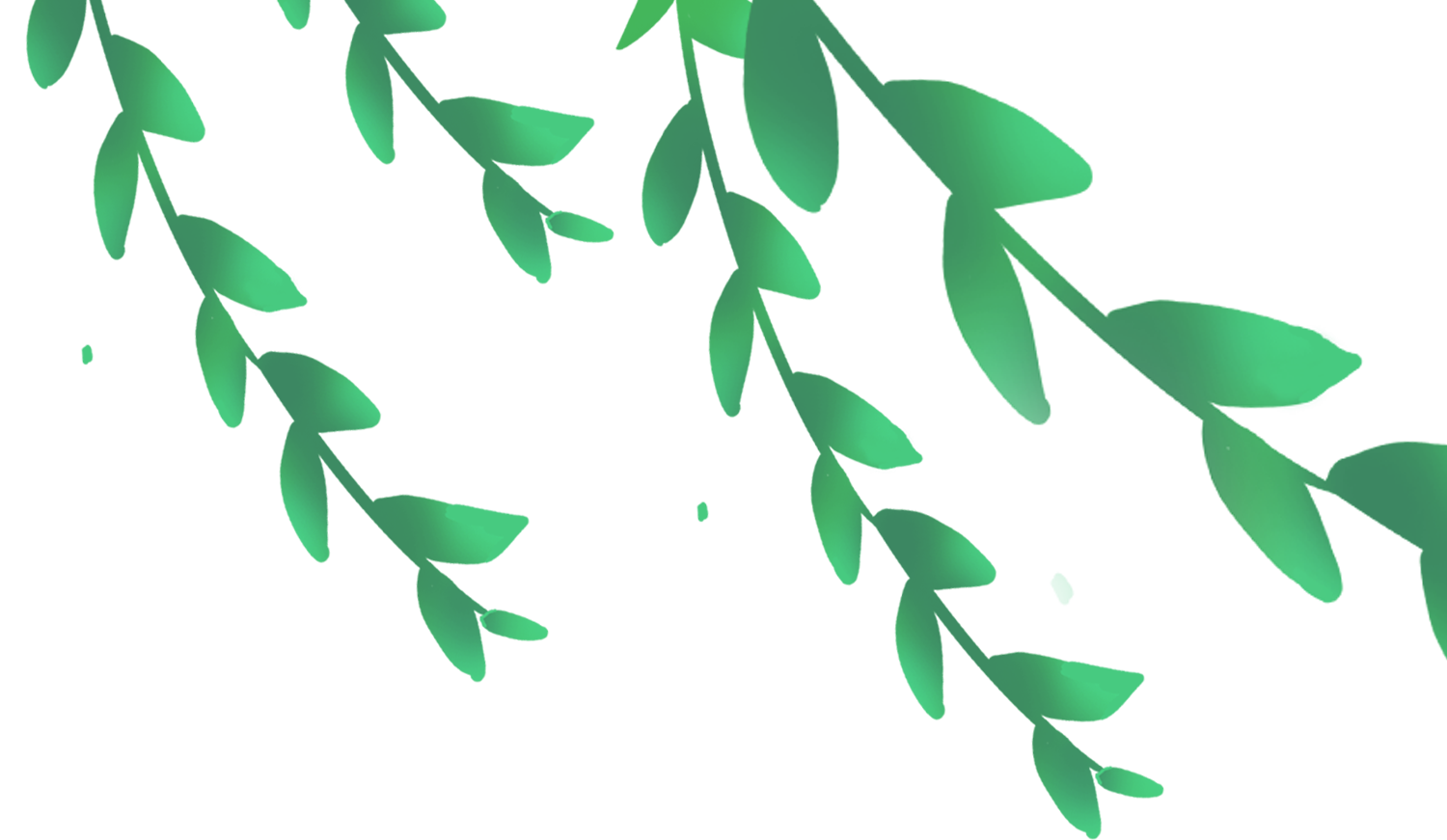 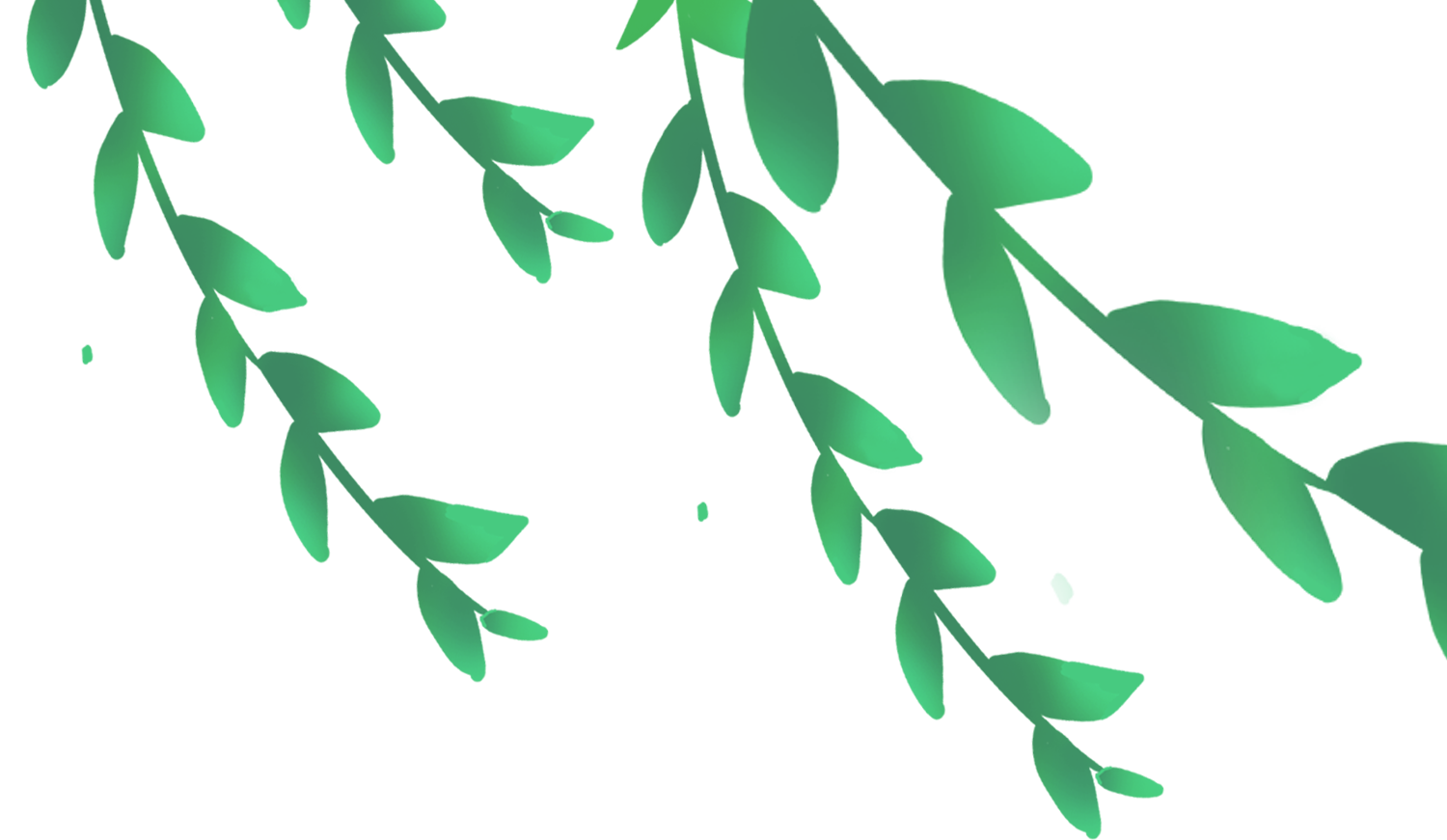 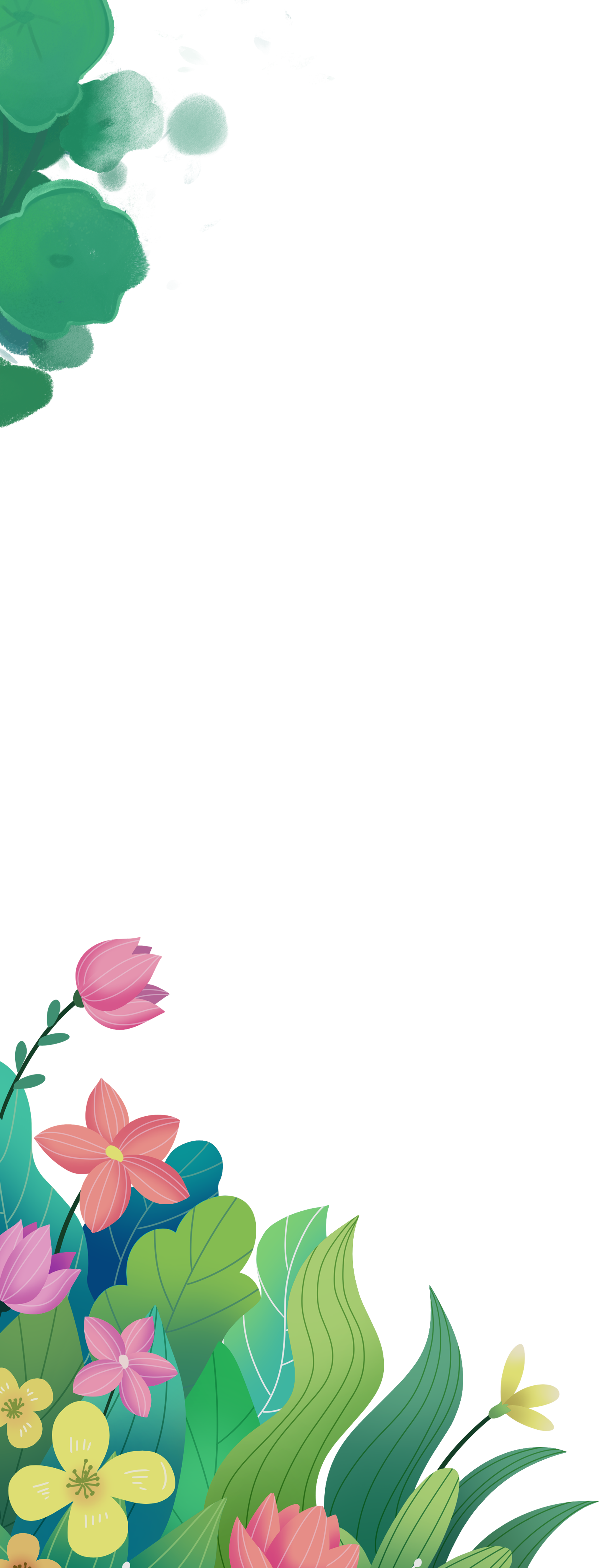 KHỞI ĐỘNG
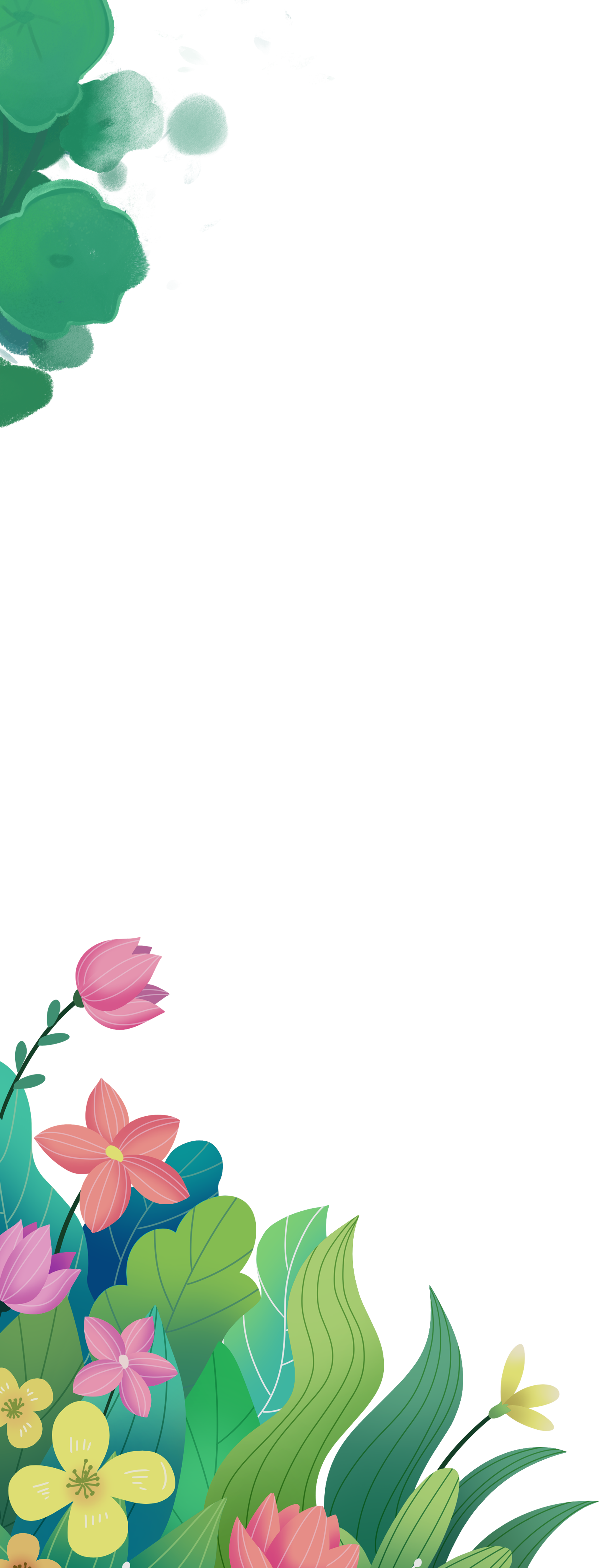 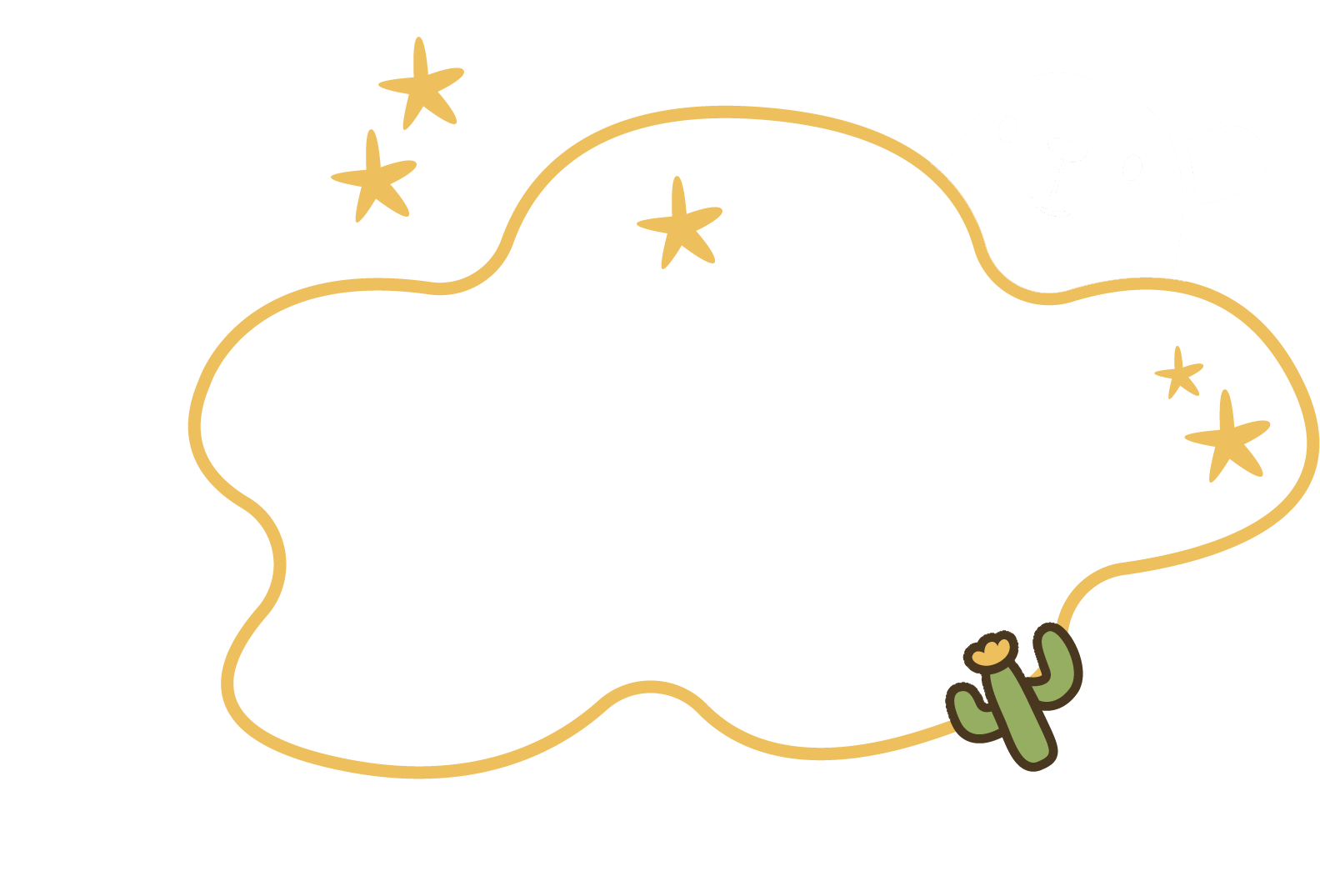 Nhìn tranh, đoán xem chuyện gì đã xảy ra với cánh cam.
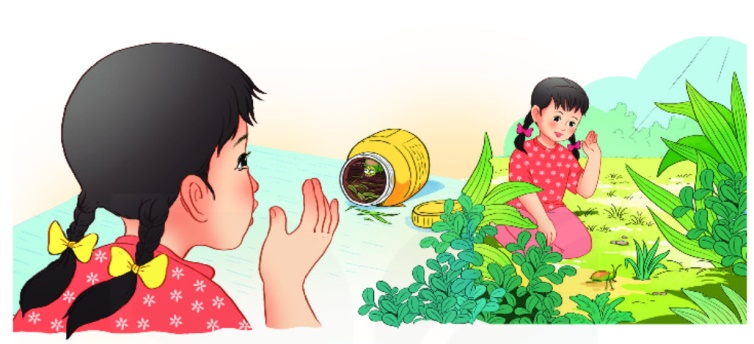 Cánh cam đi lạc rồi bị thương. Bạn nhỏ trông thấy nên đã nuôi cánh cam trong chiếc lọ và để đầy cỏ và nước để chăm sóc cánh cam hằng ngày.
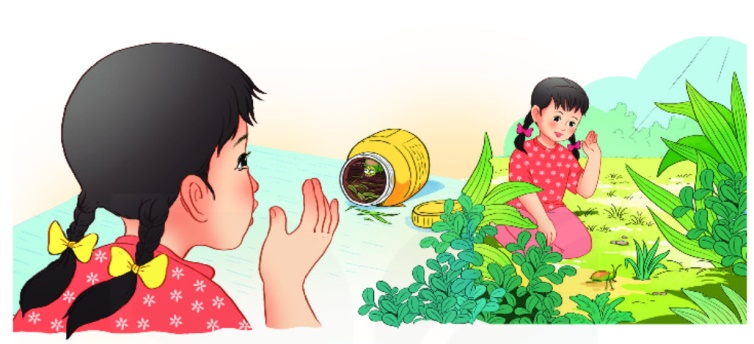 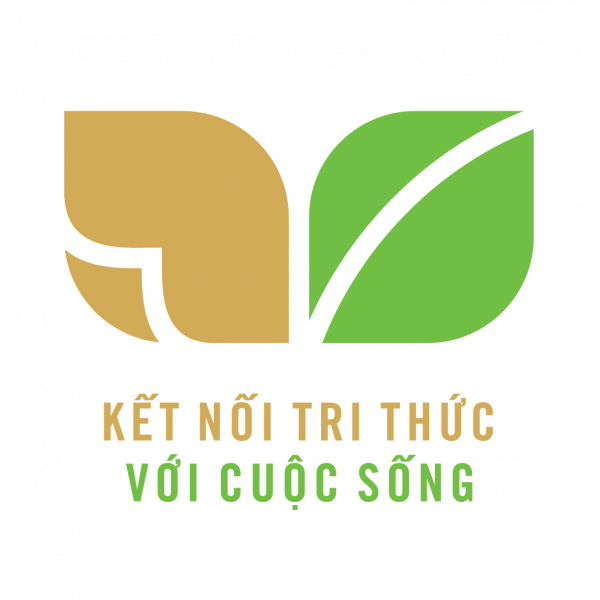 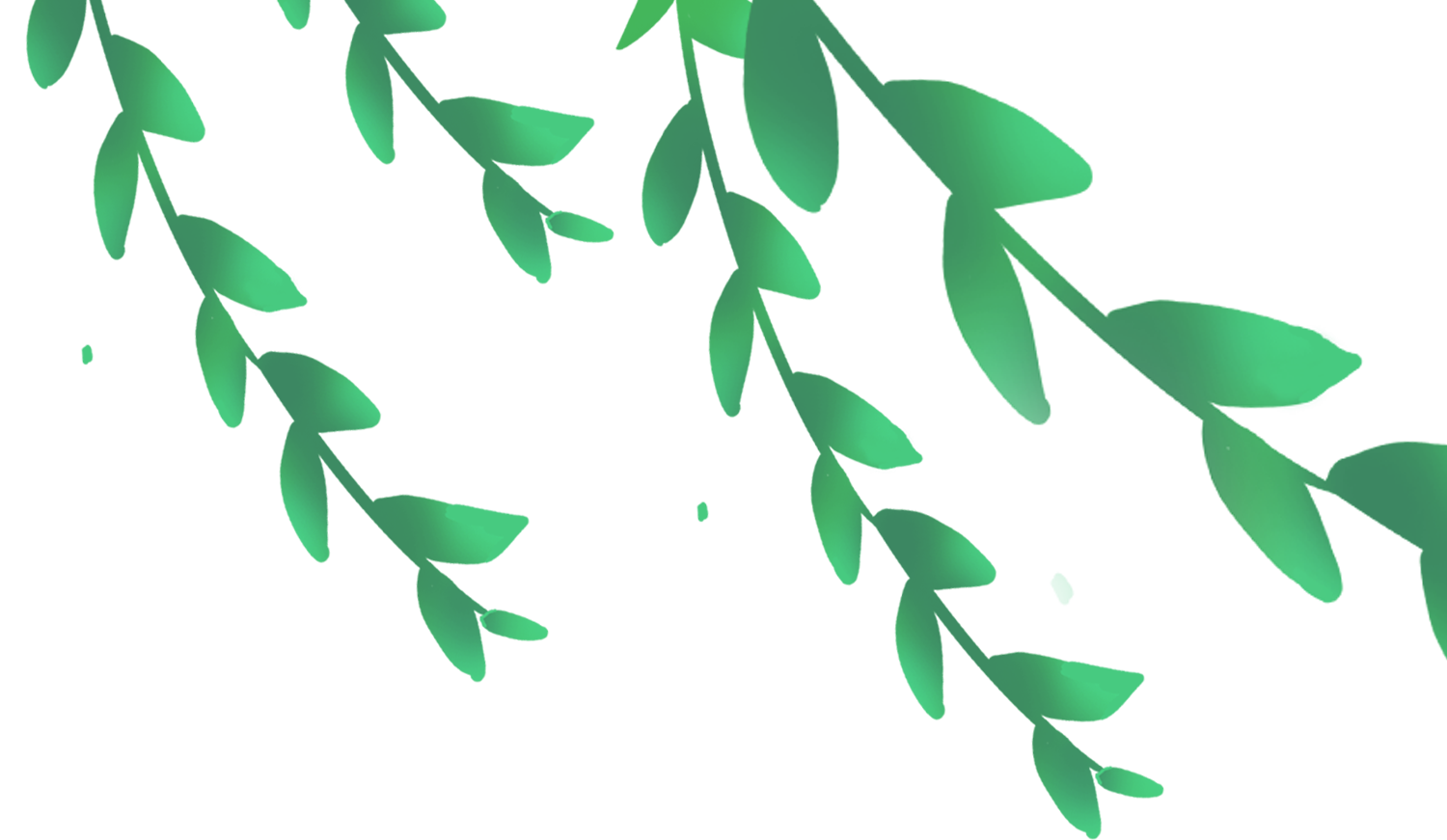 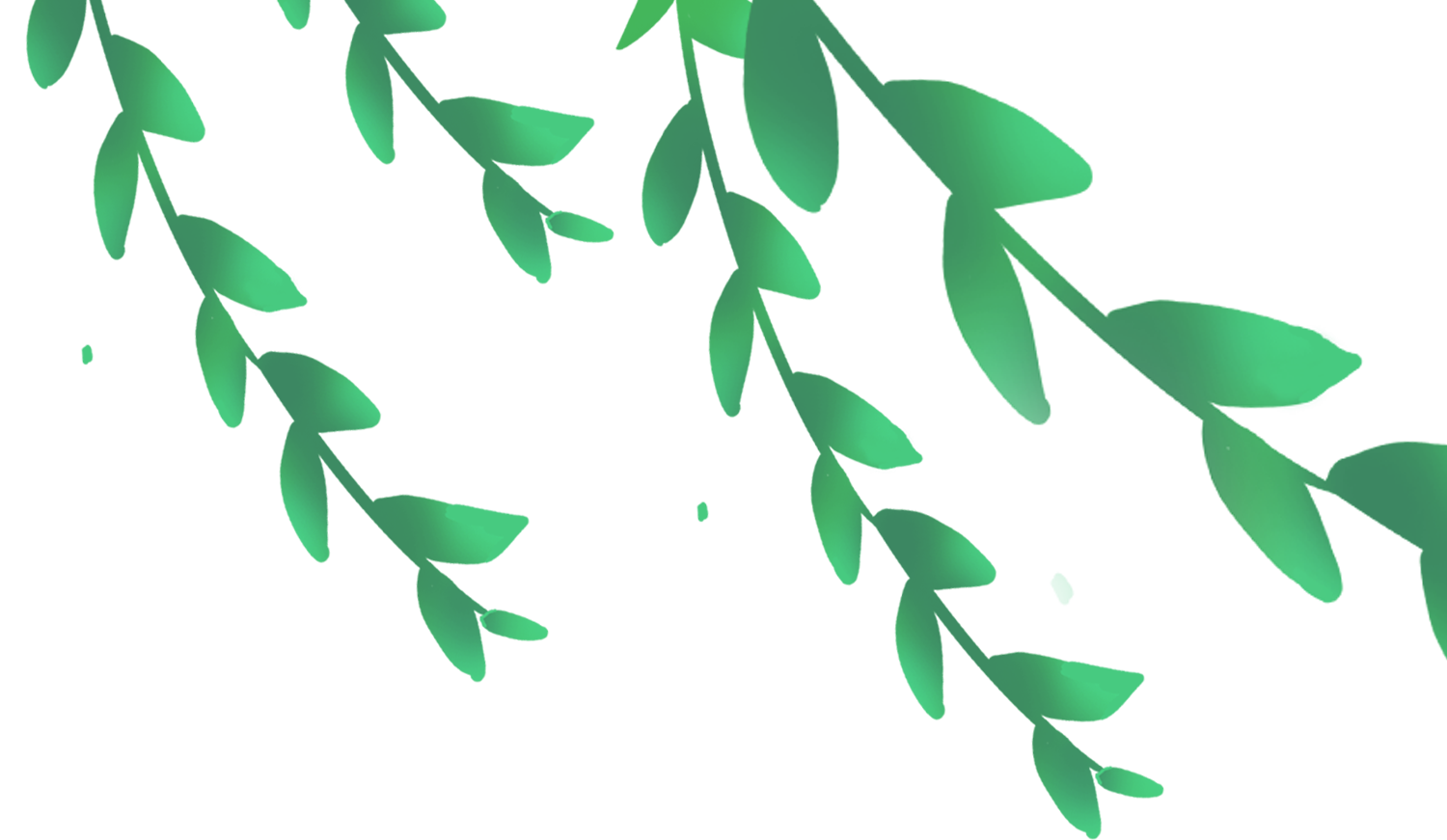 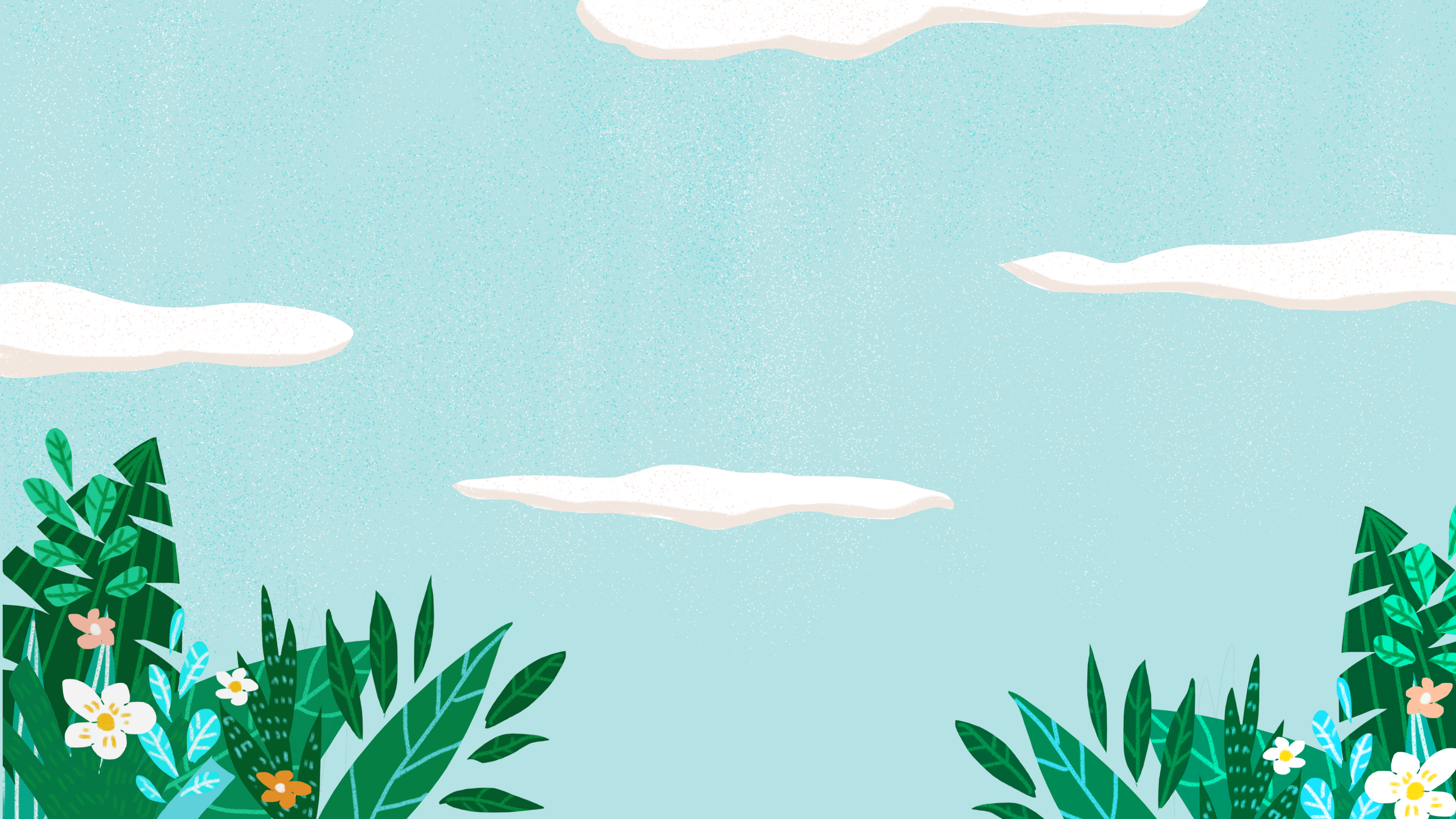 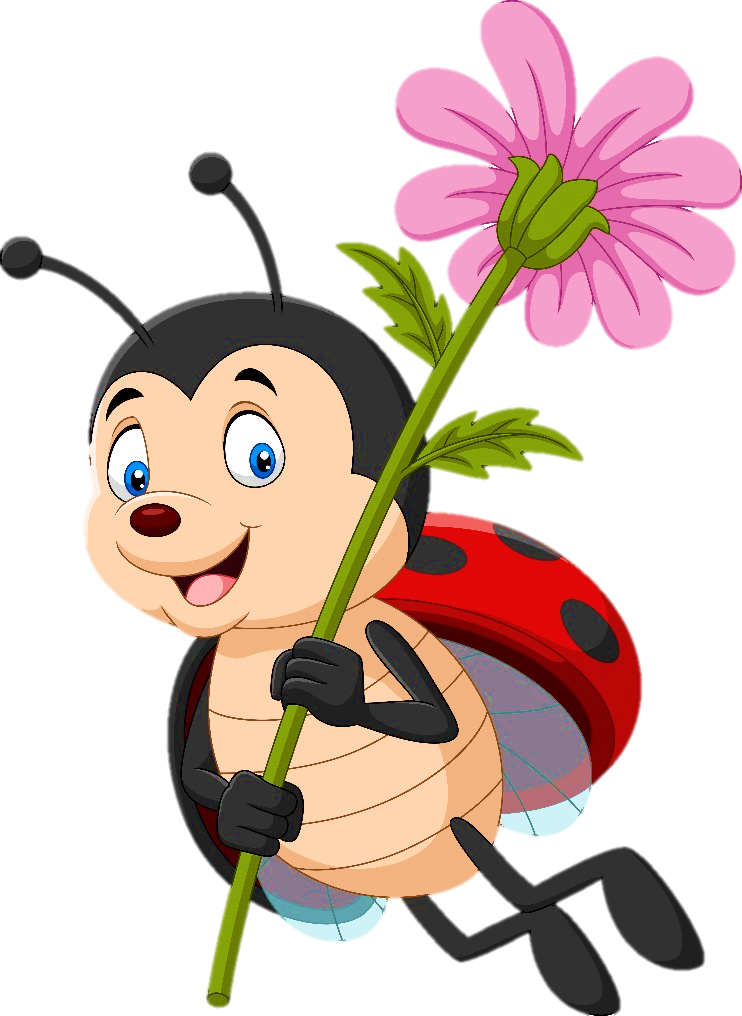 Thứ Hai ngày 17 tháng 3 năm 2025
Bài 16
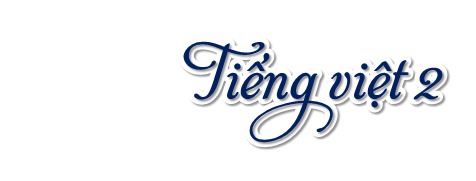 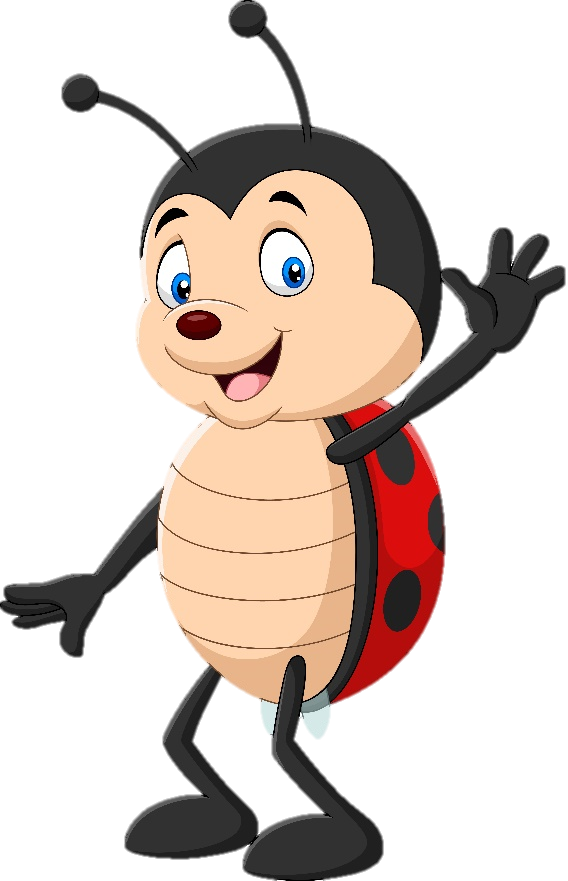 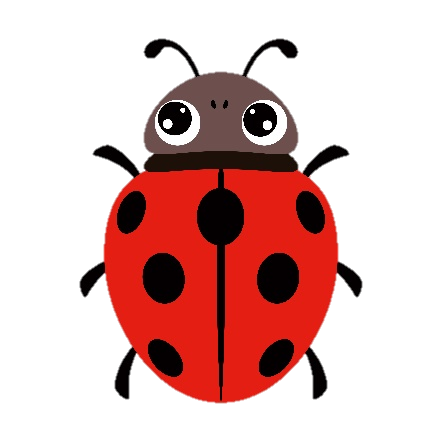 cánh cam
cánh cam
Tạm biệt
Tạm biệt
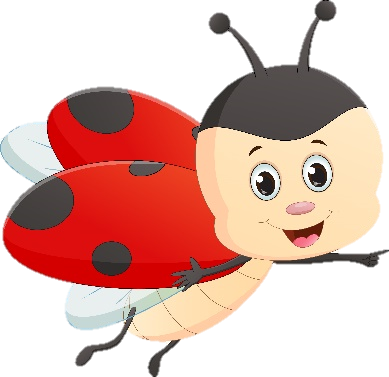 MỤC TIÊU
*Kiến thức, kĩ năng:
- Đọc đúng, rõ ràng một câu chuyện ngắn và đơn giản, không có lời nhân vật.
- Trả lời được các câu hỏi của bài.
- Hiểu nội dung bài: Cần có ý thức bảo vệ và tôn trọng sừ sống của các loài vật trong thế giới tự nhiên.
*Phát triển năng lực và phẩm chất:
- Giúp hình thành và phát triển năng lực văn học: Phát triển vốn từ về các loài vật nhỏ bé; biết nói lời động viên an ủi.
- Biết yêu quý con vật nhỏ bé xung quanh.
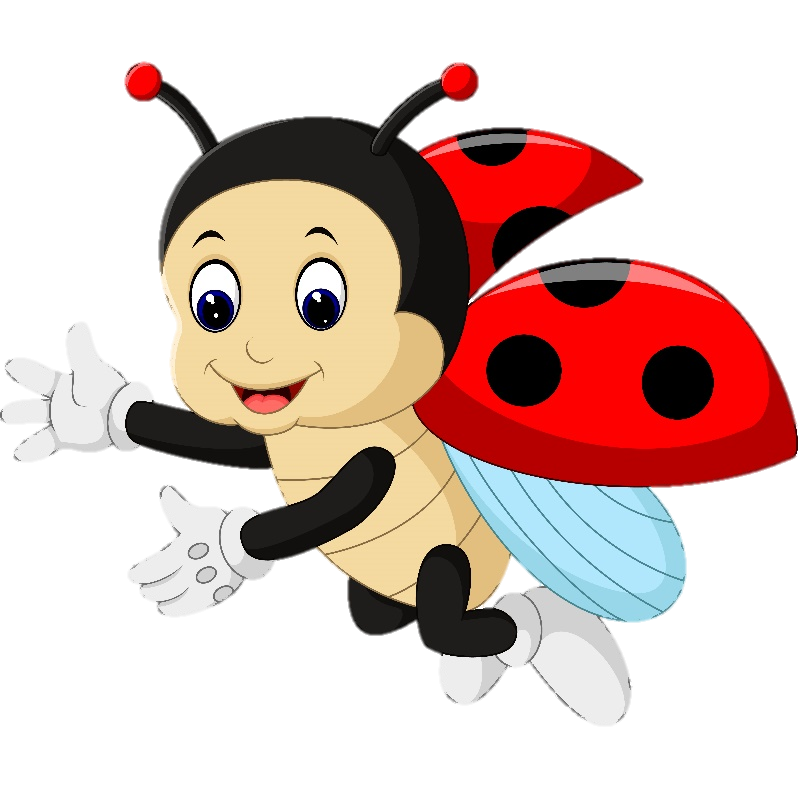 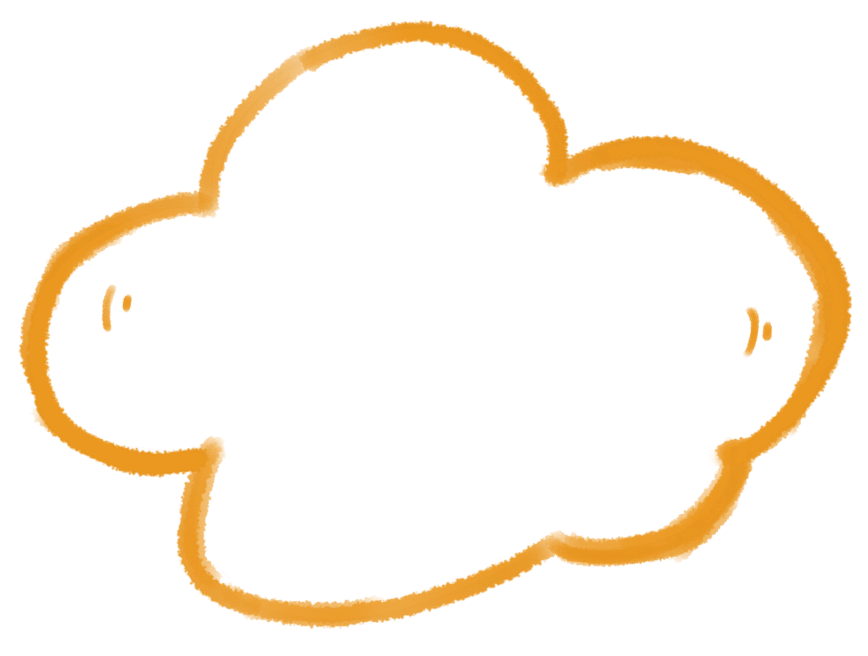 Hoạt động 1
LUYỆN ĐỌC
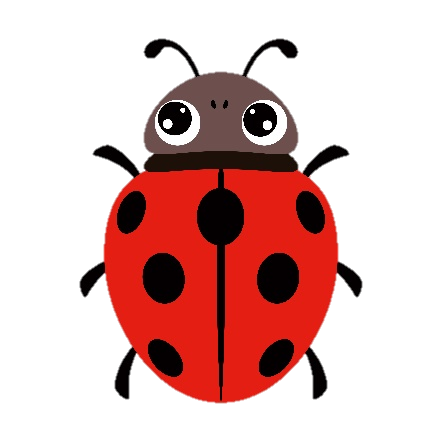 Tạm biệt cánh cam
Chú cánh cam đi lạc vào nhà Bống. Chân chú bị thương, bước đi tập tễnh. Bống thương quá, đặt cánh cam vào một chiếc lọ nhỏ đựng đầy cỏ. Từ ngày đó, cánh cam trở thành người bạn nhỏ xíu của Bống.
      Cánh cam có đôi cánh xanh biếc, óng ánh dưới ánh nắng mặt trời. Mỗi khi nghe tiếng động, chú khệ nệ ôm cái bụng tròn lẳn, trốn vào đám có rối. Bống chăm sóc cánh cam rất cẩn thận. Hằng ngày, em đều bỏ vào chiếc lọ một chút nước và những ngọn cỏ xanh non.
      Nhưng Bống cảm thấy cánh cam vẫn có vẻ ngơ ngác không vui, chắc chú nhớ nhà và nhớ bạn bè. Đoán vậy, Bống mang cánh cam thả ra bãi cỏ sau nhà. Tạm biệt cánh cam bé nhỏ, Bống hi vọng chú sẽ tìm được đường về căn nhà thân thương của mình.
(Minh Đăng)
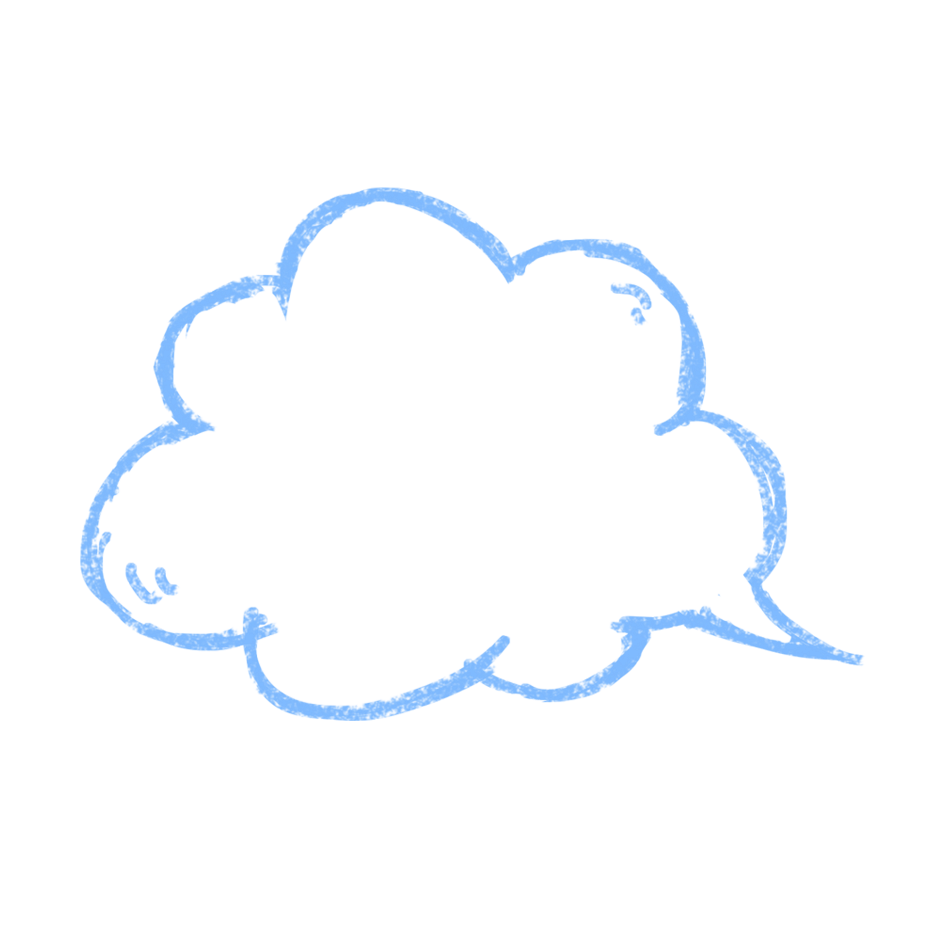 Chia 
đoạn
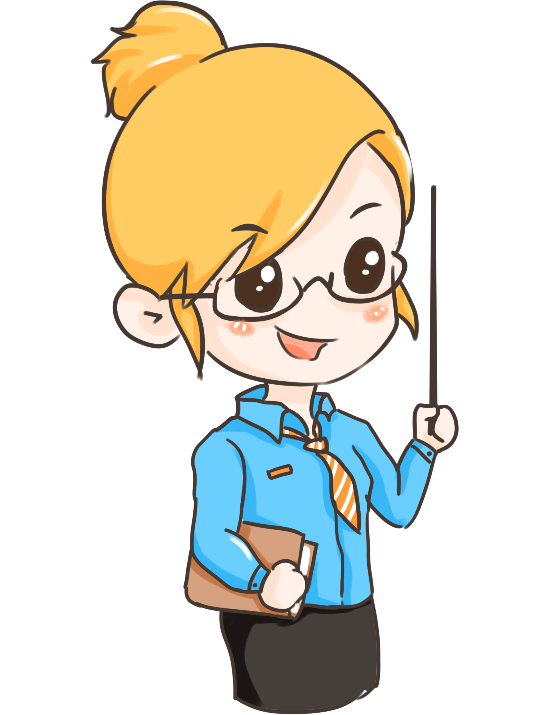 Bài được chia làm 3 đoạn.
Bài được chia làm mấy đoạn?
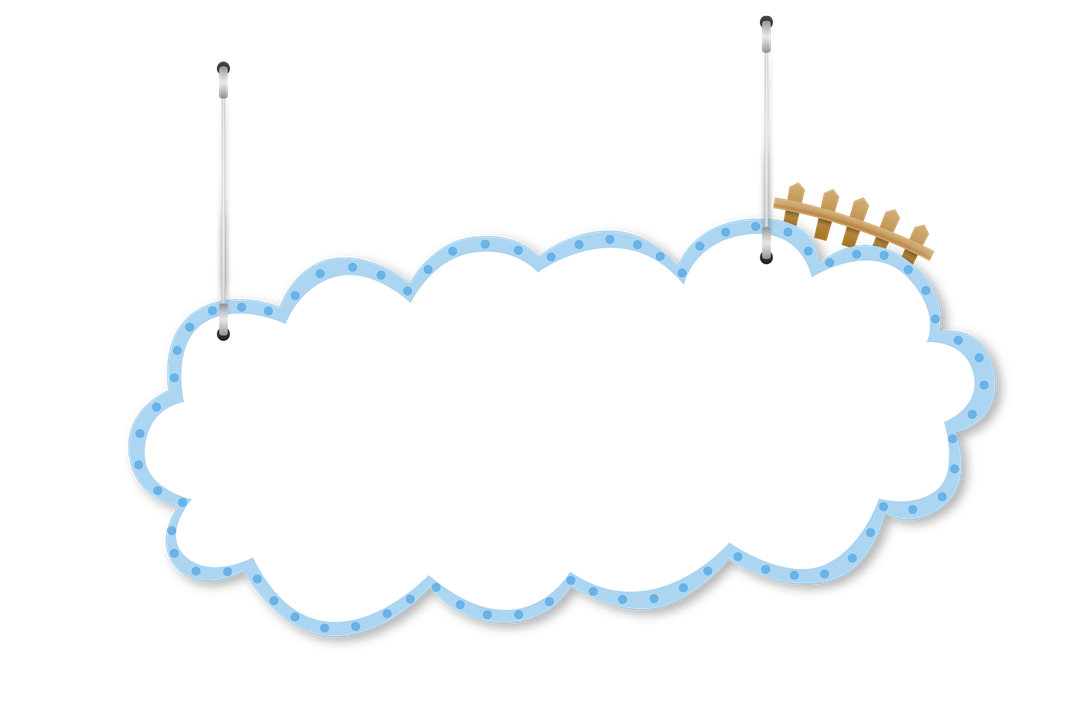 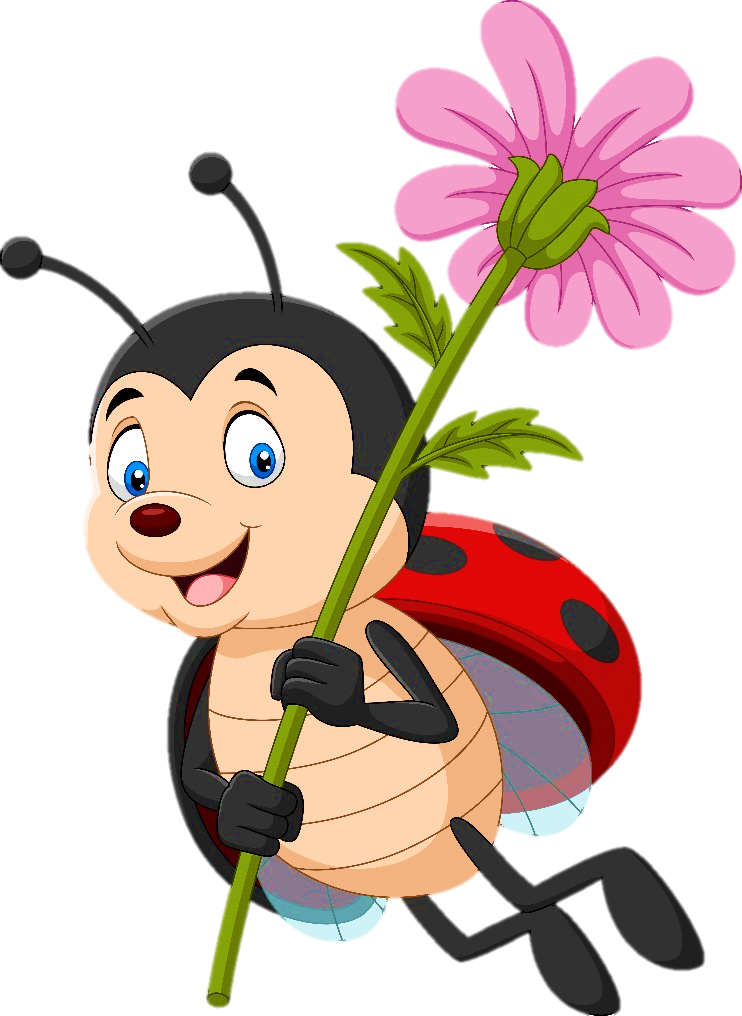 Chia đoạn
1
Từ đầu đến …nhỏ xíu của Bống.
2
3
Tiếp theo đến… ngọn cỏ xanh non.
Đoạn còn lại.
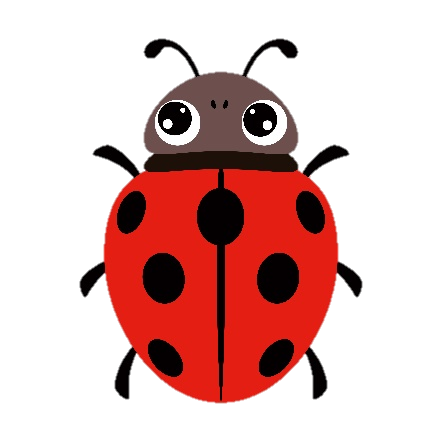 Tạm biệt cánh cam
Chú cánh cam đi lạc vào nhà Bống. Chân chú bị thương, bước đi tập tễnh. Bống thương quá, đặt cánh cam vào một chiếc lọ nhỏ đựng đầy cỏ. Từ ngày đó, cánh cam trở thành người bạn nhỏ xíu của Bống.
      Cánh cam có đôi cánh xanh biếc, óng ánh dưới ánh nắng mặt trời. Mỗi khi nghe tiếng động, chú khệ nệ ôm cái bụng tròn lẳn, trốn vào đám có rối. Bống chăm sóc cánh cam rất cẩn thận. Hằng ngày, em đều bỏ vào chiếc lọ một chút nước và những ngọn cỏ xanh non.
      Nhưng Bống cảm thấy cánh cam vẫn có vẻ ngơ ngác không vui, chắc chú nhớ nhà và nhớ bạn bè. Đoán vậy, Bống mang cánh cam thả ra bãi cỏ sau nhà. Tạm biệt cánh cam bé nhỏ, Bống hi vọng chú sẽ tìm được đường về căn nhà thân thương của mình.
(Minh Đăng)
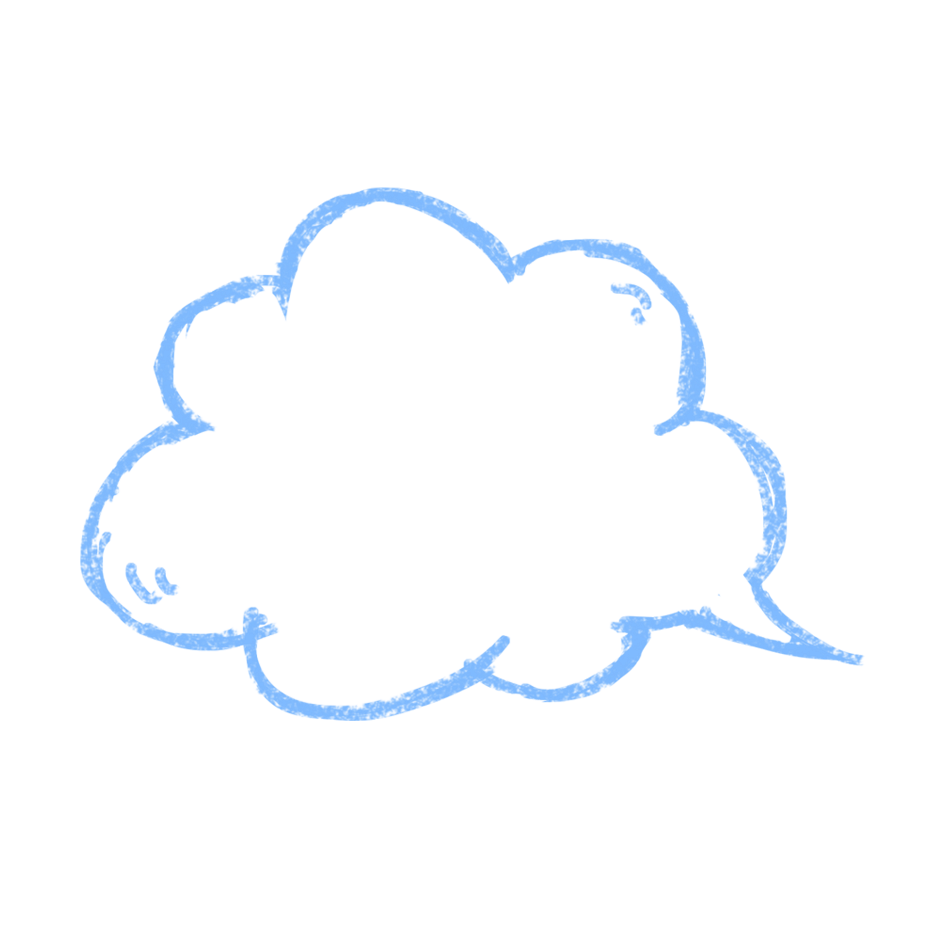 Luyện đọc nối tiếp đoạn
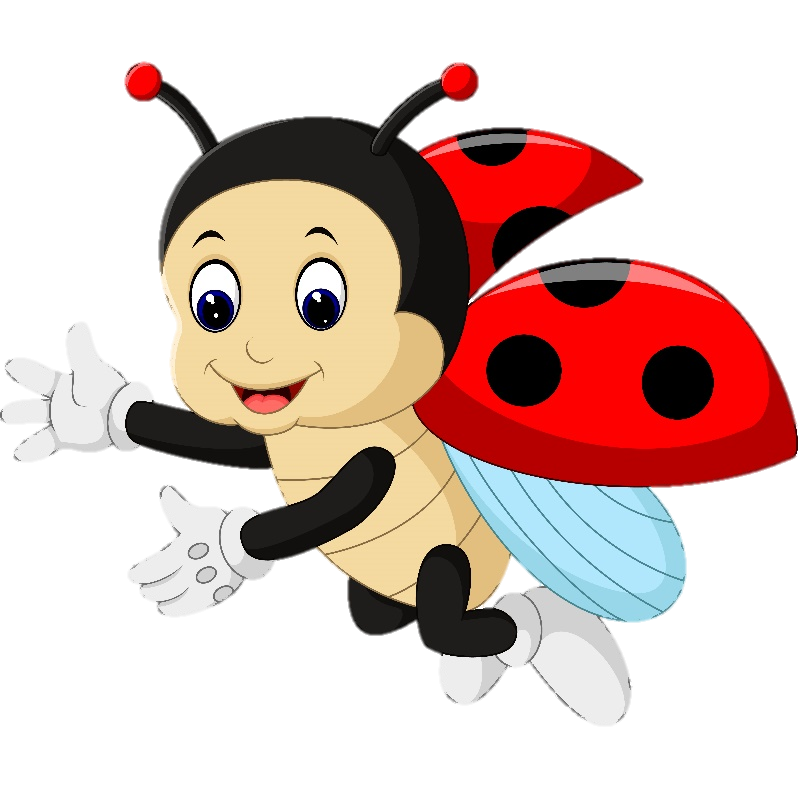 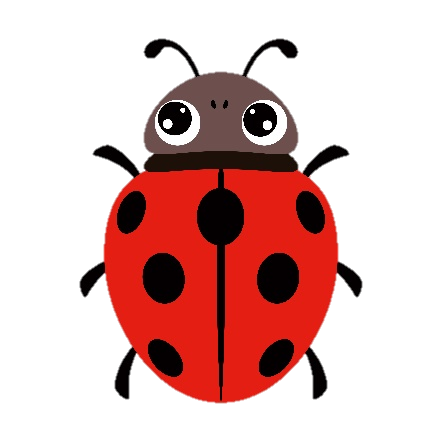 Tạm biệt cánh cam
Chú cánh cam đi lạc vào nhà Bống. Chân chú bị thương, bước đi tập tễnh. Bống thương quá, đặt cánh cam vào một chiếc lọ nhỏ đựng đầy cỏ. Từ ngày đó, cánh cam trở thành người bạn nhỏ xíu của Bống.
      Cánh cam có đôi cánh xanh biếc, óng ánh dưới ánh nắng mặt trời. Mỗi khi nghe tiếng động, chú khệ nệ ôm cái bụng tròn lẳn, trốn vào đám có rối. Bống chăm sóc cánh cam rất cẩn thận. Hằng ngày, em đều bỏ vào chiếc lọ một chút nước và những ngọn cỏ xanh non.
      Nhưng Bống cảm thấy cánh cam vẫn có vẻ ngơ ngác không vui, chắc chú nhớ nhà và nhớ bạn bè. Đoán vậy, Bống mang cánh cam thả ra bãi cỏ sau nhà. Tạm biệt cánh cam bé nhỏ, Bống hi vọng chú sẽ tìm được đường về căn nhà thân thương của mình.
(Minh Đăng)
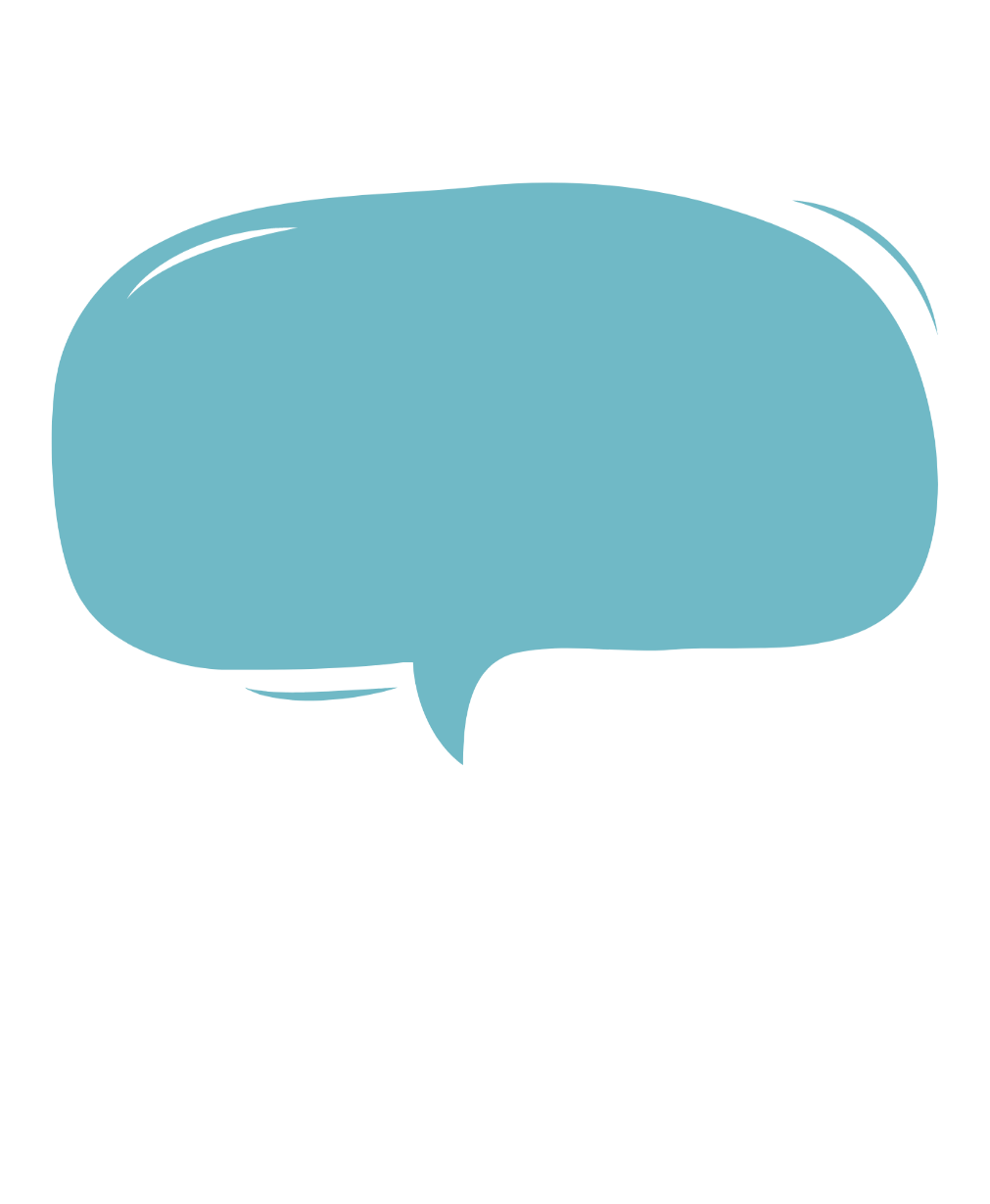 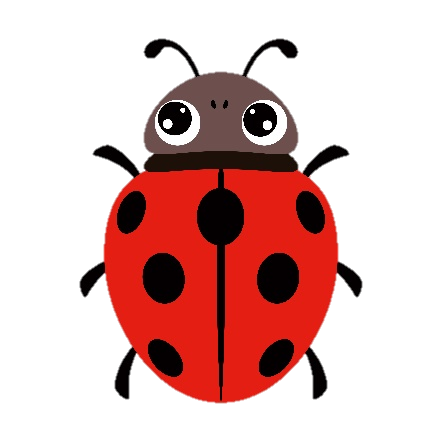 Luyện đọc từ khó
tập tễnh
tròn lẳn
xanh biếc
óng ánh
khệ nệ
thân thương
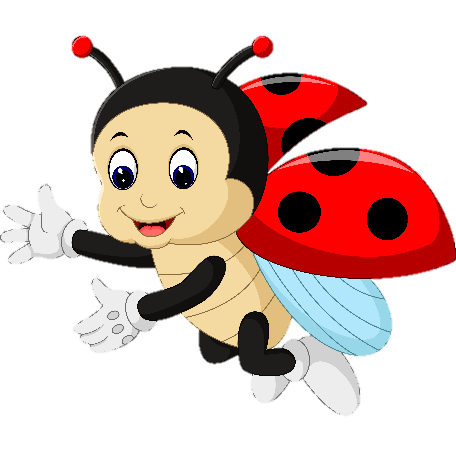 GIẢI NGHĨA TỪ
Tập tễnh :
dáng đi không cân, bên cao bên thấp.
Óng ánh :
phản chiếu ánh sáng lấp lánh, trông đẹp mắt.
dáng đi chậm chạp như phải mang vác nặng.
Khệ nệ :
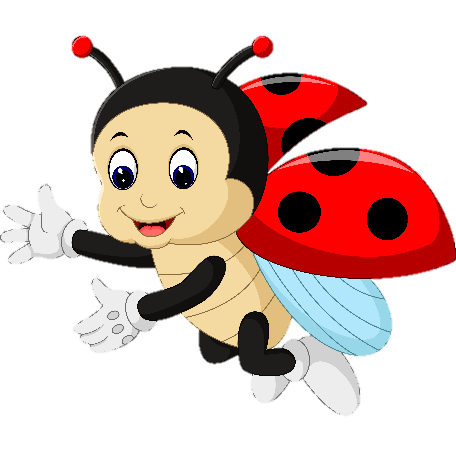 Luyện đọc câu dài
Hằng ngày, em đều bỏ vào chiếc lọ một chút nước và những ngọn cỏ xanh non.
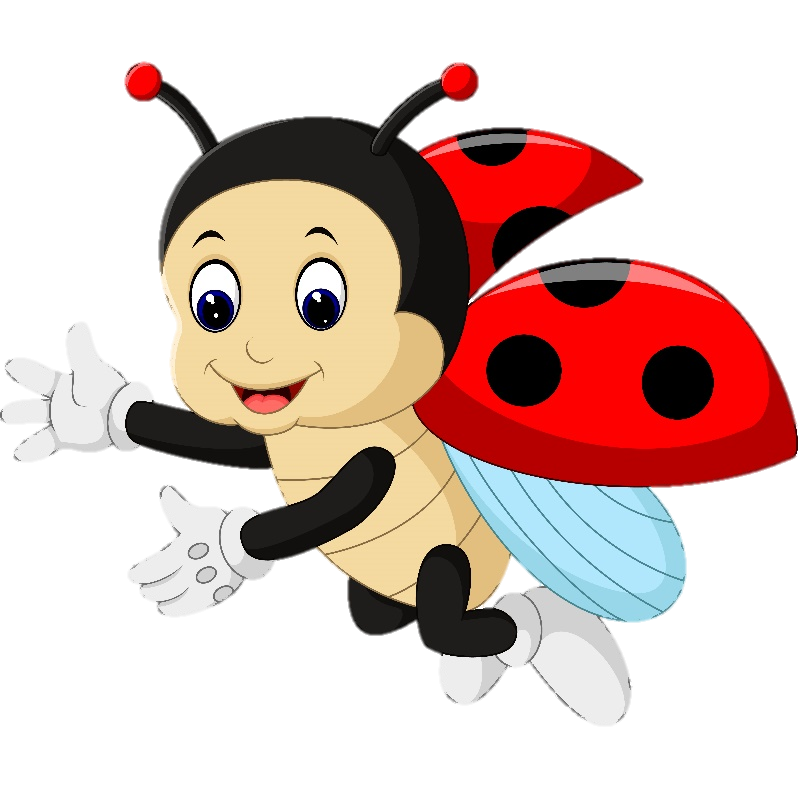 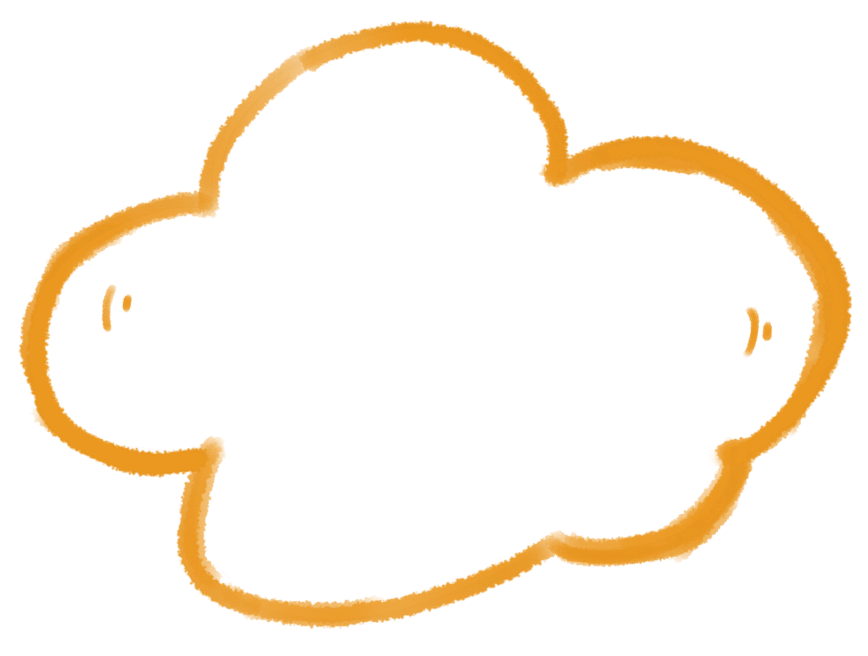 Hoạt động 2
Tìm hiểu bài
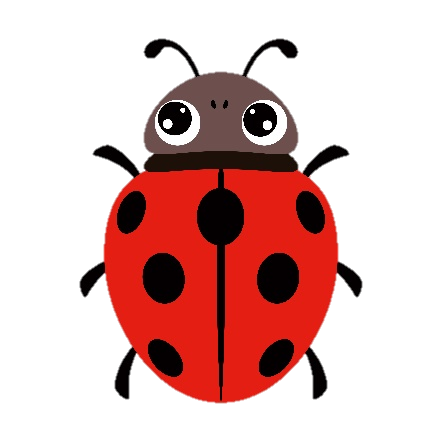 1. Bống làm gì khi thấy cánh cam bị thương?
Khi thấy cánh cam bị thương, bước đi tập tễnh, Bống thương quá, đặt cánh cam vào một chiếc lọ nhỏ đựng đầy cỏ.
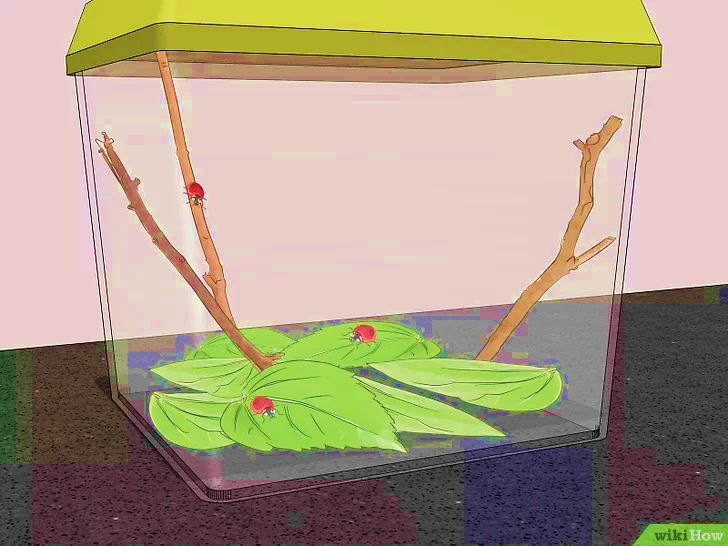 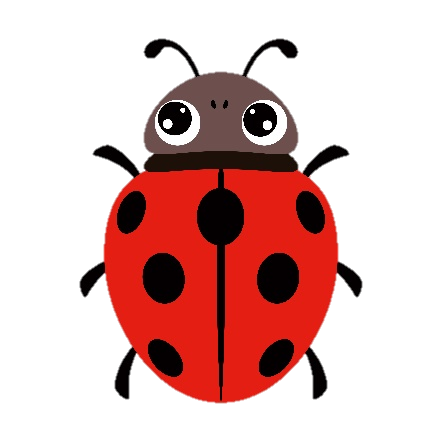 2. Bống chăm sóc cánh cam như thế nào? Câu văn nào cho em biết điều đó?
Cánh cam có đôi cánh xanh biếc, óng ánh dưới ánh nắng mặt trời. Mỗi khi nghe tiếng động, chú khệ nệ ôm cái bụng tròn lẳn, trốn vào đám có rối. Bống chăm sóc cánh cam rất cẩn thận. Hằng ngày, em đều bỏ vào chiếc lọ một chút nước và những ngọn cỏ xanh non.
 Bống chăm sóc cánh cam rất cẩn thận và chu đáo.
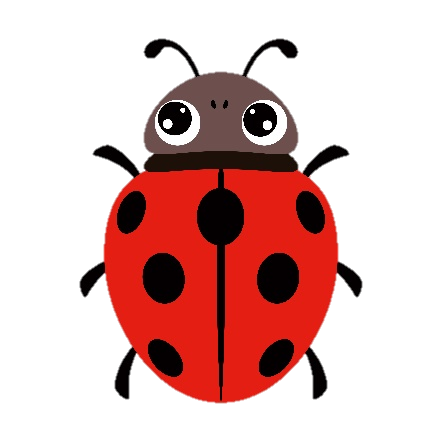 3. Vì sao Bống thả cánh cam đi?
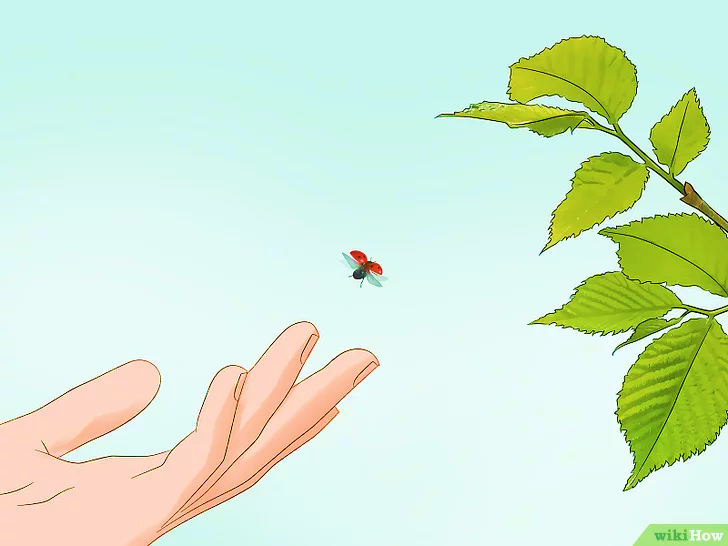 Bống thả cánh cam đi vì bạn ấy nghĩ cánh cam nhớ nhà, nhớ bạn bè
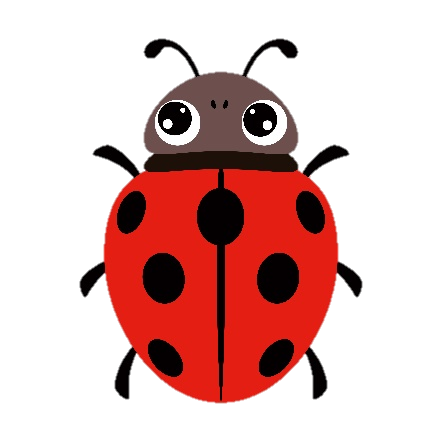 4. Nếu là Bống em có thả cánh cam 
đi không? Vì sao?
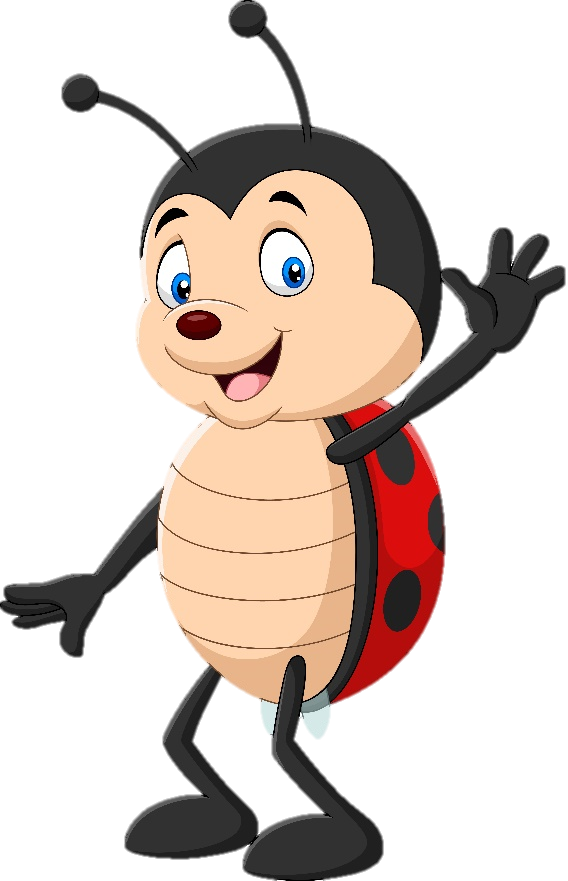 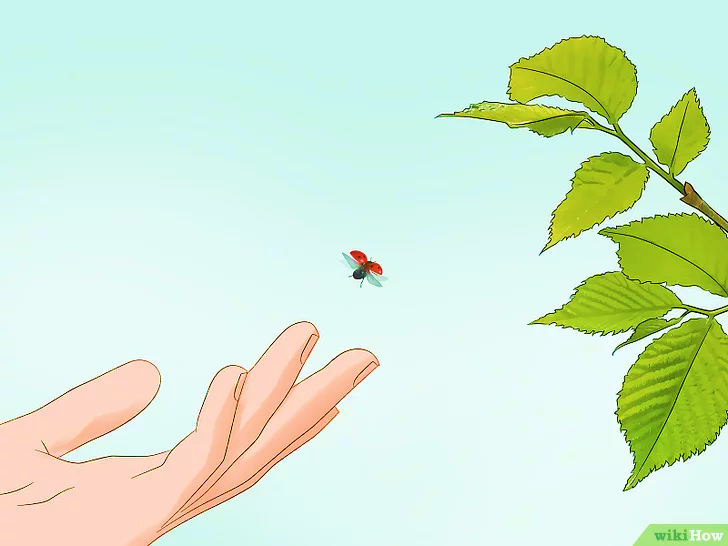 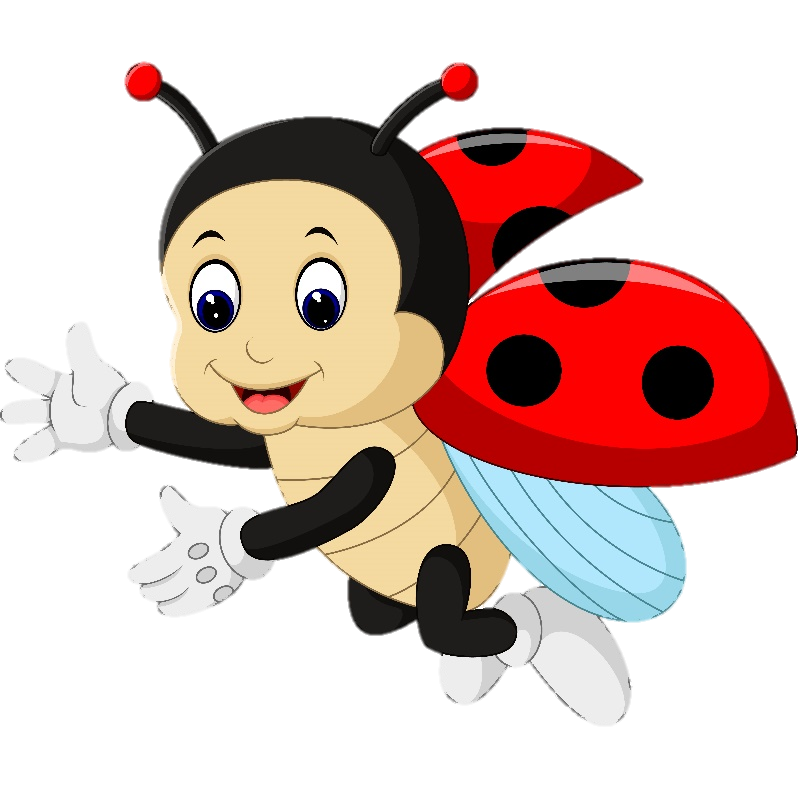 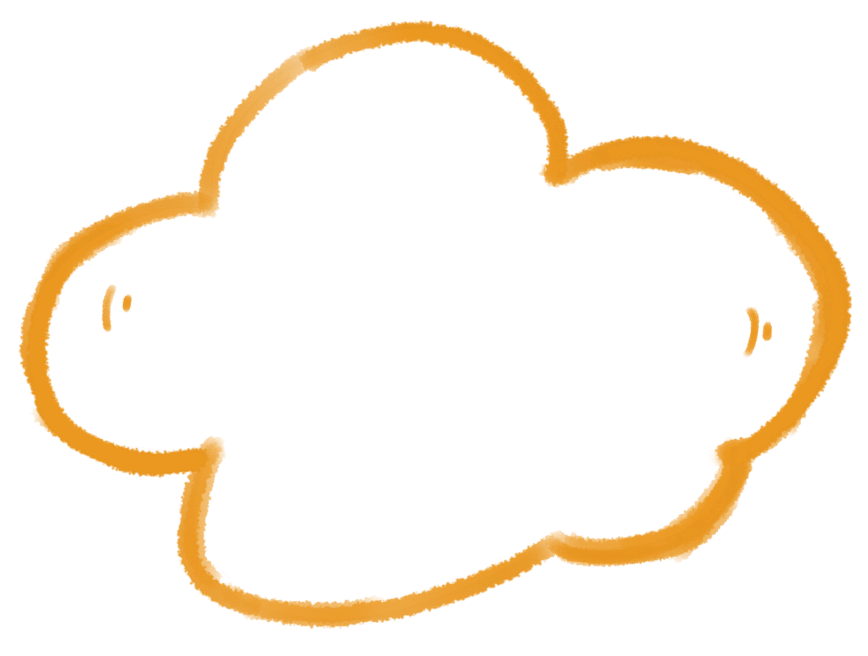 Hoạt động 3
Luyện tập theo
 văn bản đọc
1. Những từ nào dưới đây được dùng trong bài để miêu tả cánh cam?
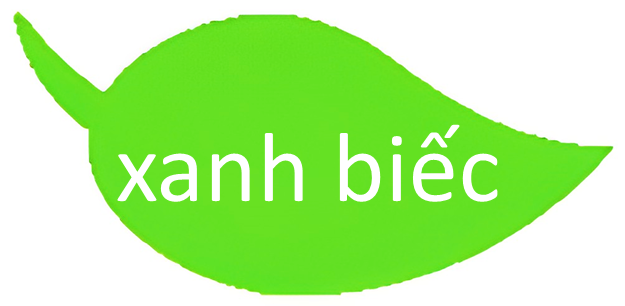 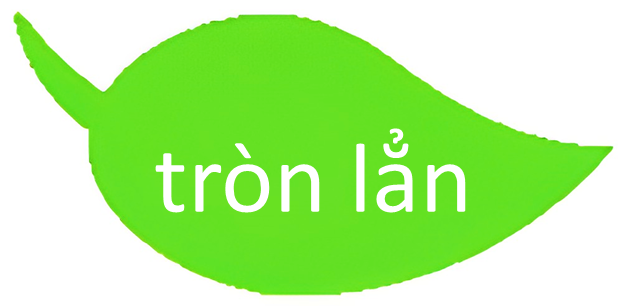 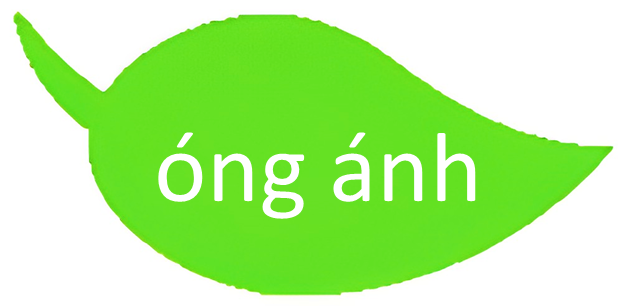 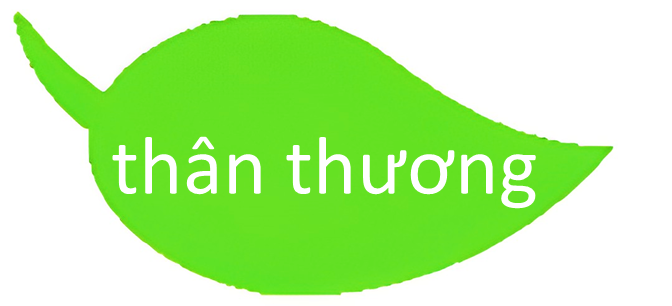 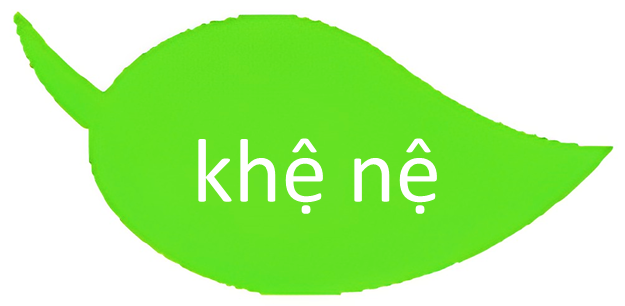 2. Thay bạn Bống, em hãy nói lời động viên, an ủi cánh cam khi bị thương.
Cánh cam ơi, bạn
 đừng buồn nhé! Tớ sẽ chăm sóc cậu nhanh khỏe để cậu về với gia đình.
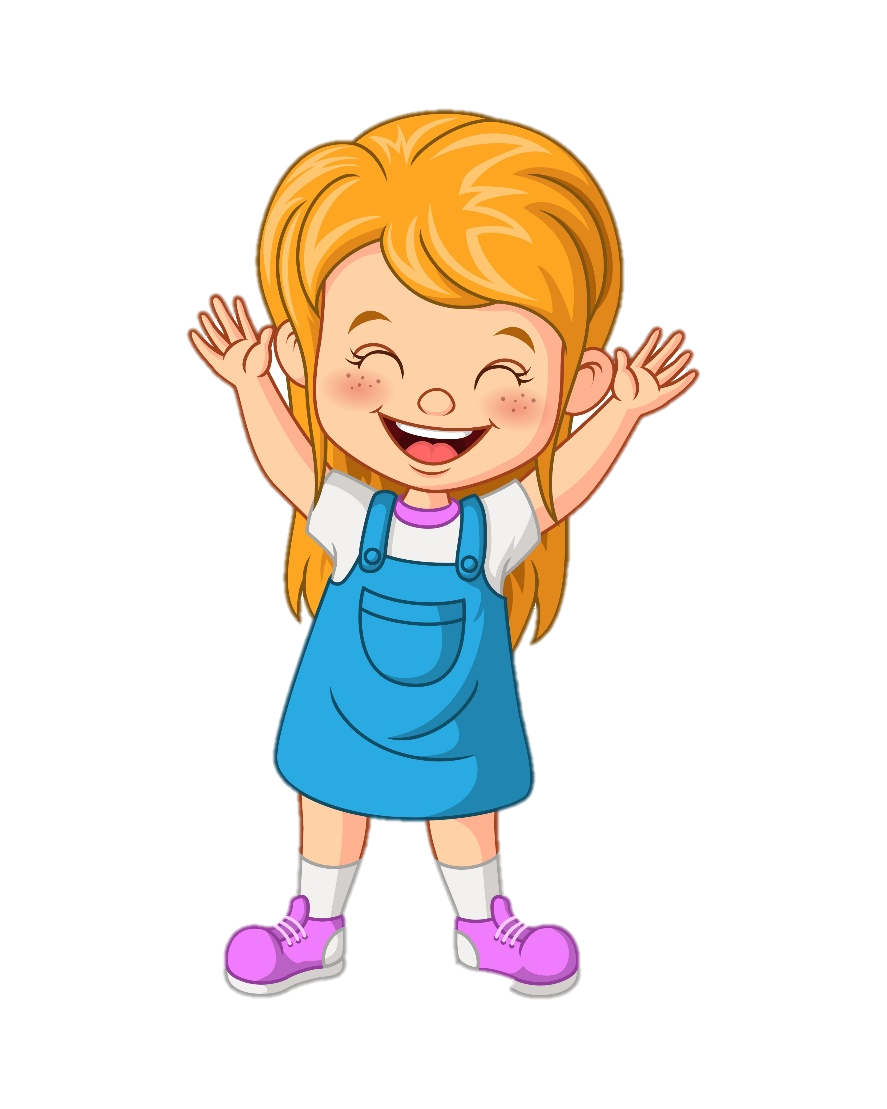 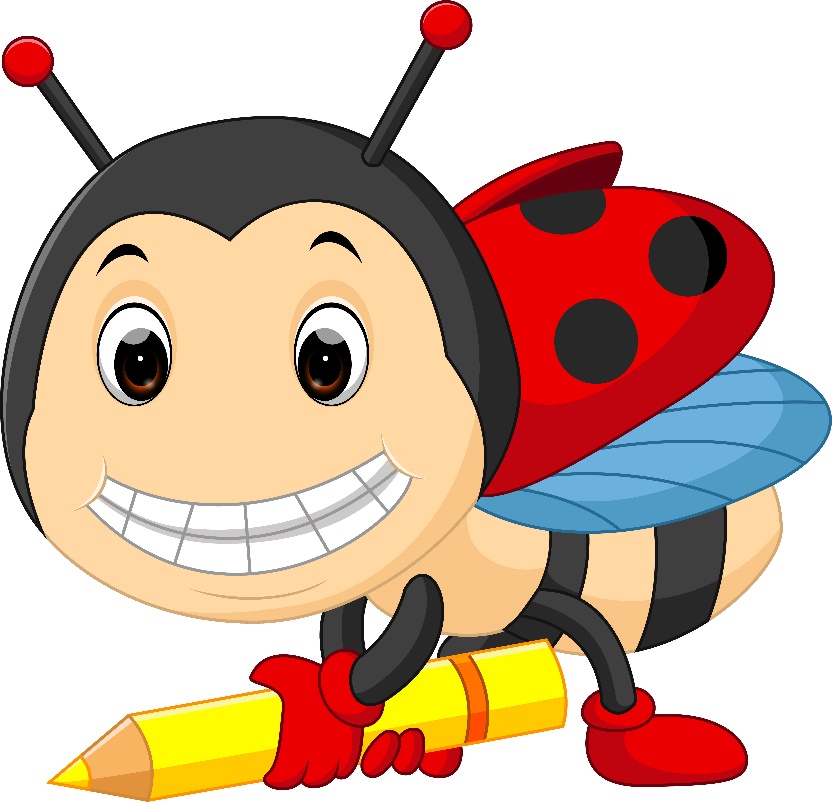 3. Nếu thấy bạn đang buồn, em sẽ nói gì?
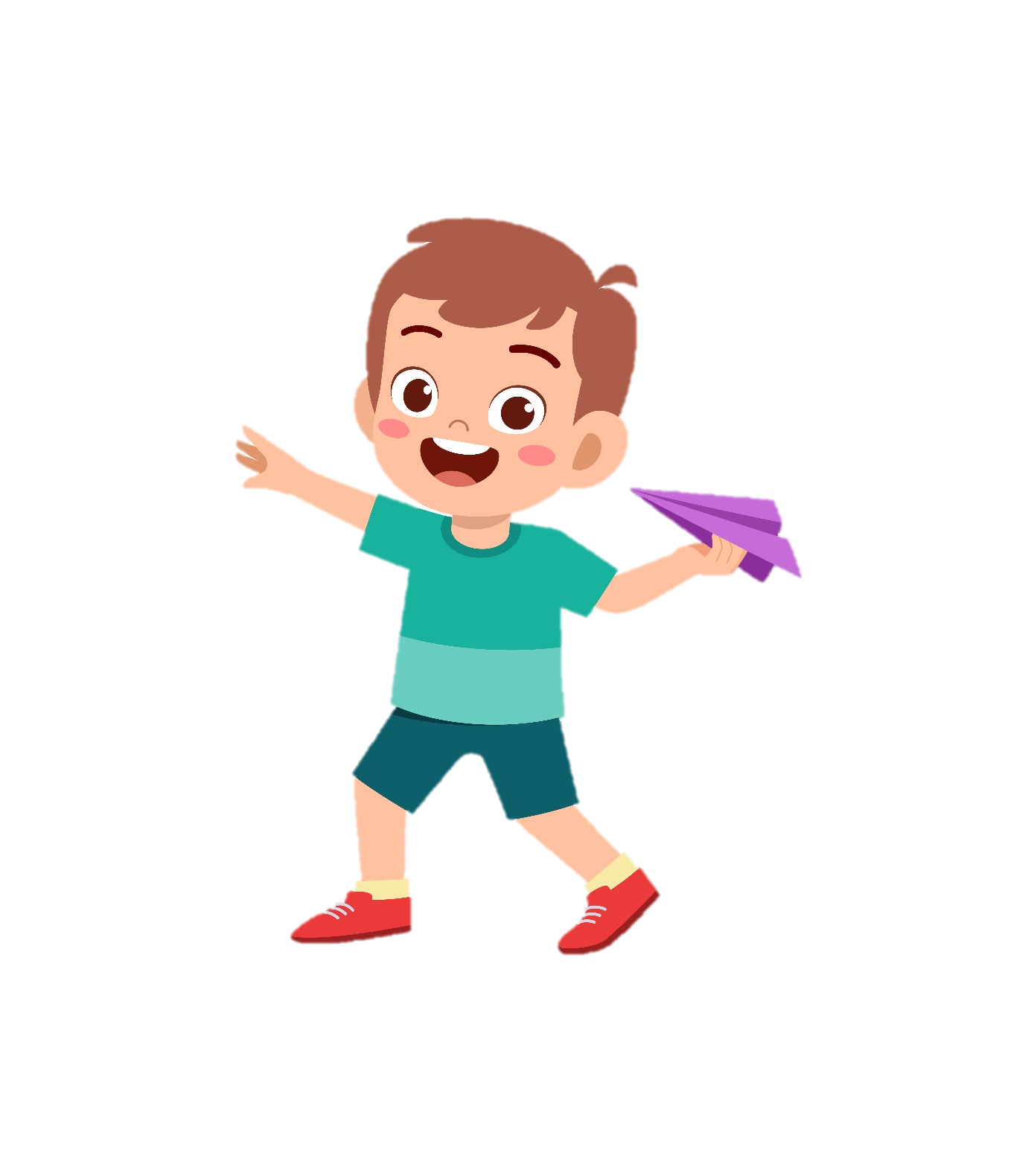 Cậu đừng buồn 
nữa nhé! Bọn mình cùng nhau chơi máy bay giấy nha.
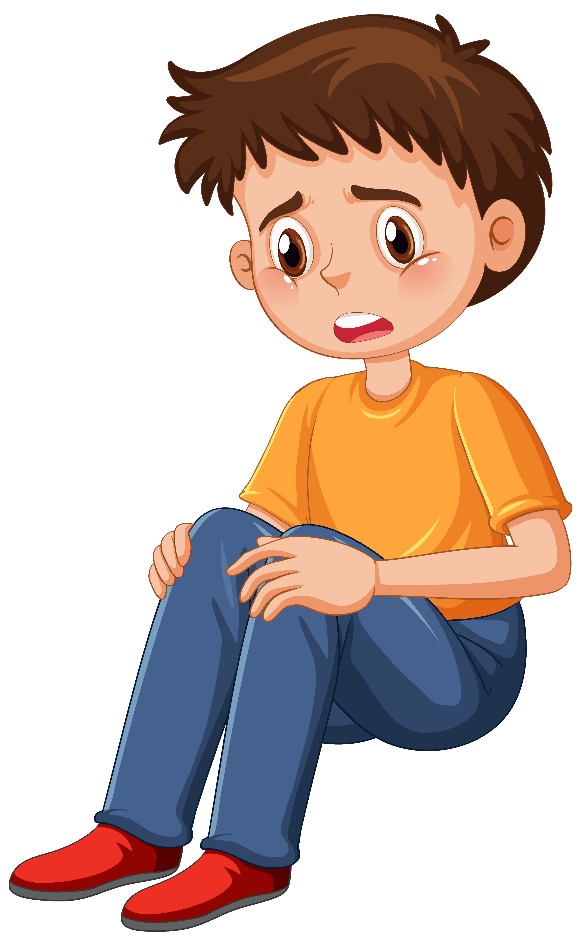 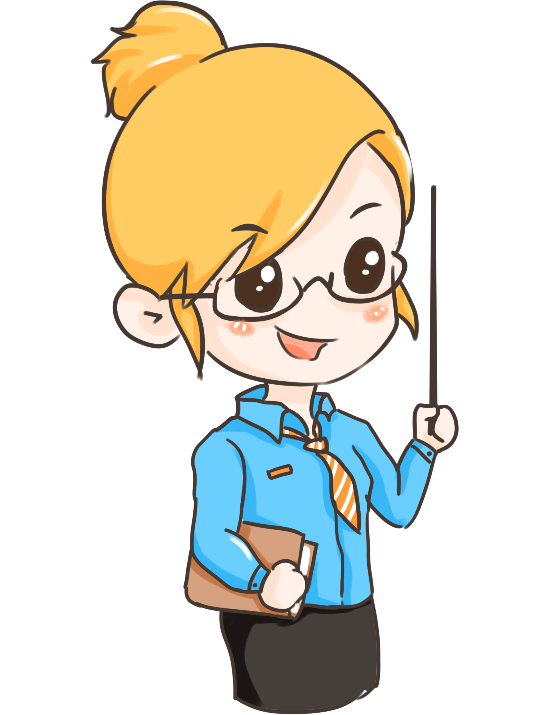 Khi thấy bạn buồn 
các em nên an ủi bạn và tìm cách làm cho bạn vui nhé!
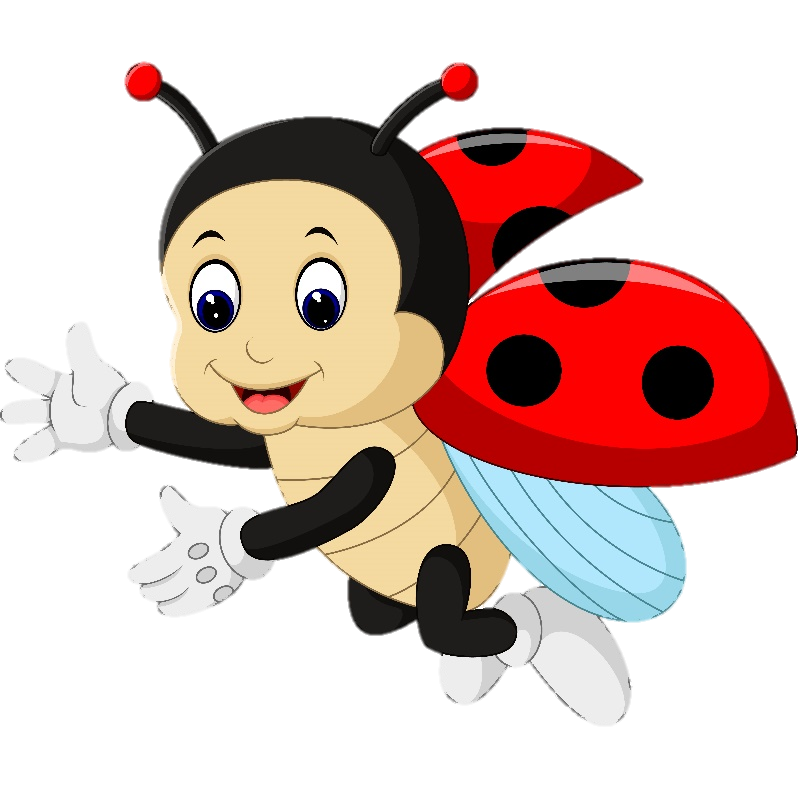 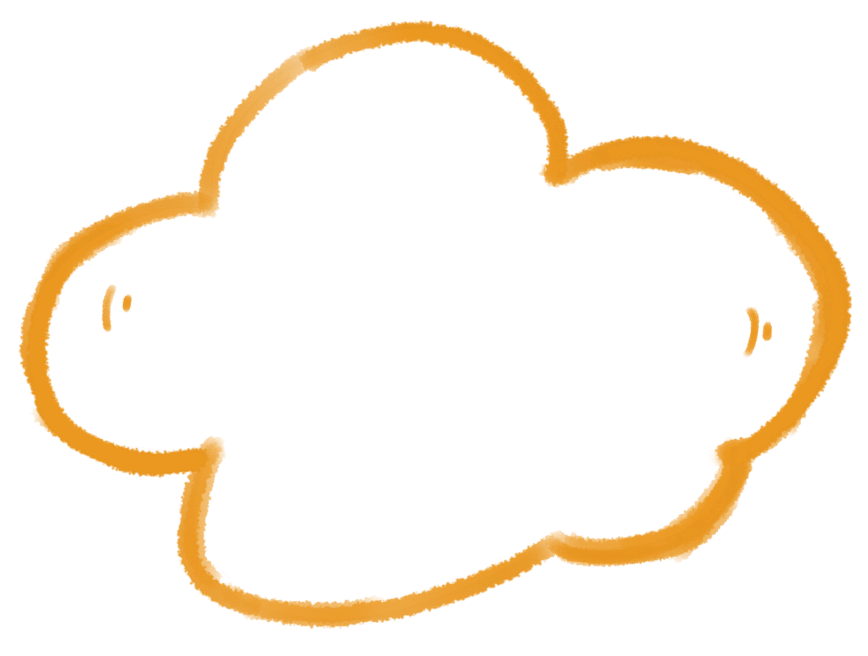 Tạm biệt